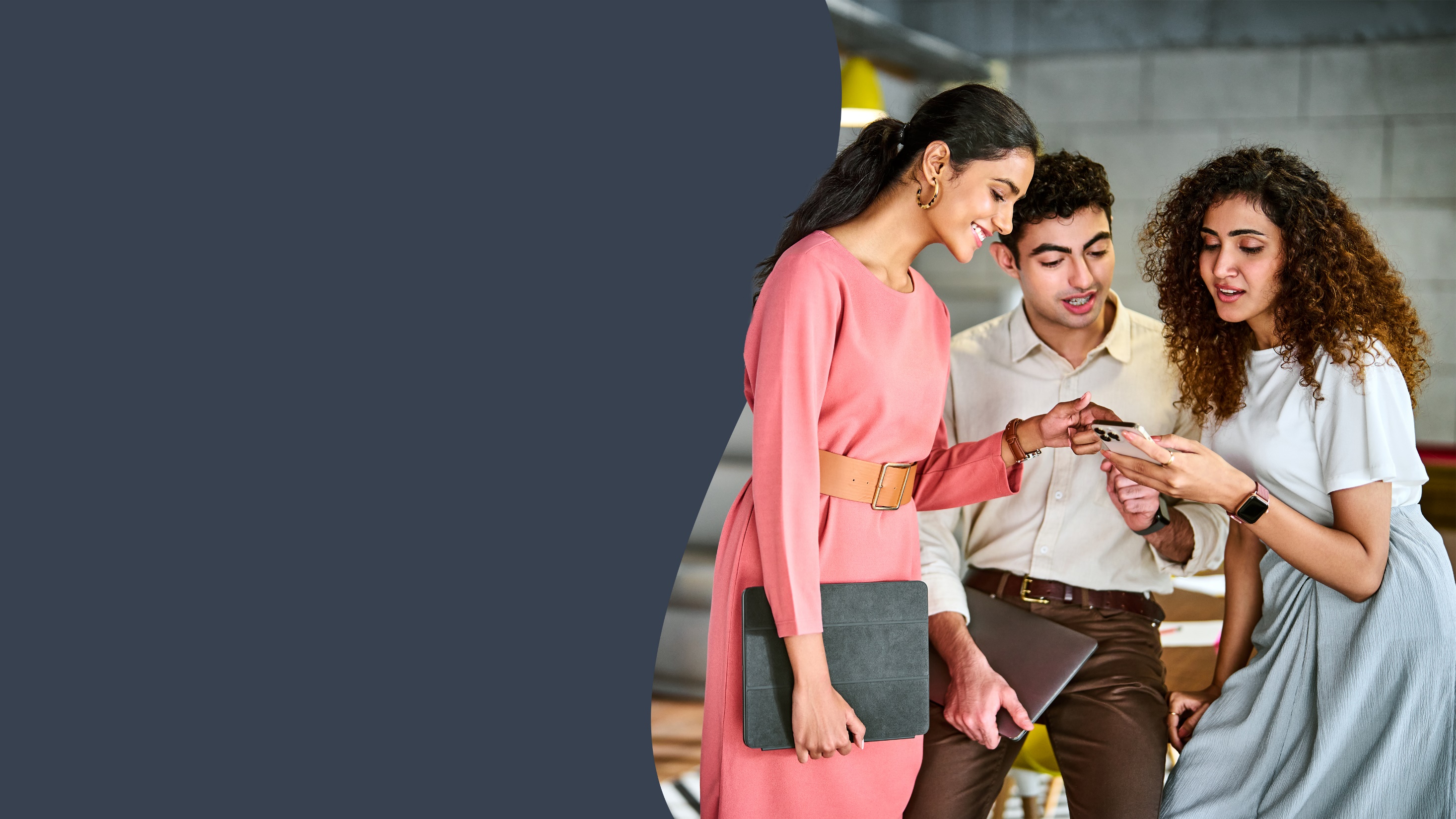 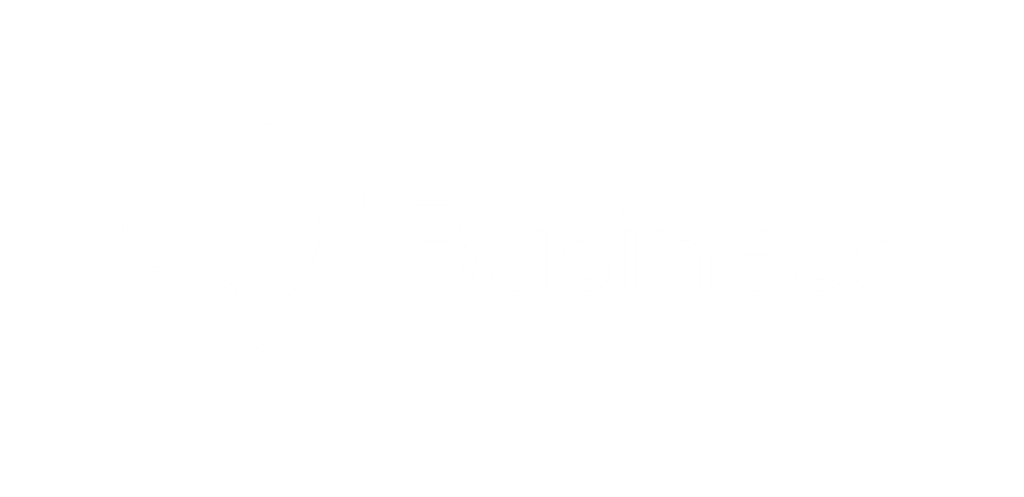 IPLC
Capability Deck
Global Footprint
31.4%
Wireless Subscriber Market Share
Source: TRAI Report
470+
2.5
Million People
Billion People
Subscriber Base Worldwide
470+ Million subscriber base w/100 Million+  Internet customers and growing every day
Data & Voice
250 Bn (Voice Minutes Carried), 100+ Countries DID and ITFS Services & 700+ Carrier Partnerships
#1 OPERATOR IN INDIA
Present in 16 Countries
7 Cable Landing Stations
200+ India and Global POPs
Full Service Portfolio
B2C & B2B
75,000
VSAT Terminals
50 Country Global Network Across 5 Continents
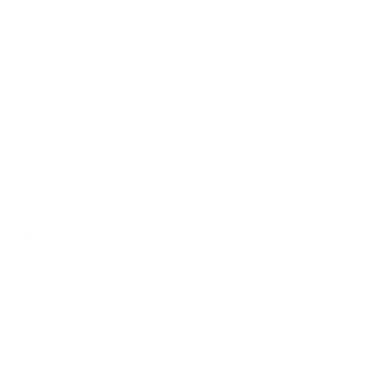 2000+
45%
1Mn+
CUSTOMERS
Enterprise & Govt.
1,200+ Global Carrier Partnership
Small and Medium Enterprises
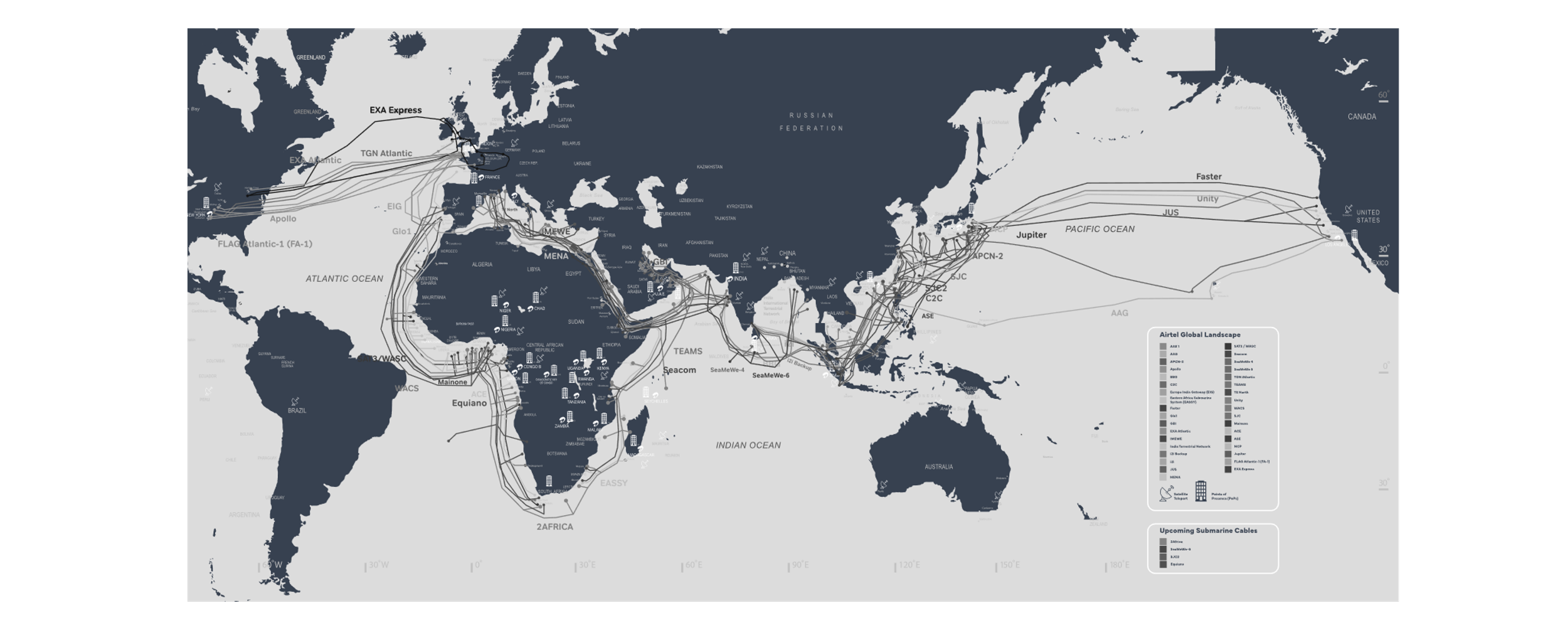 Airtel Cable System Offerings
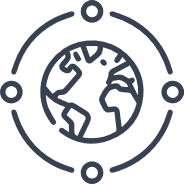 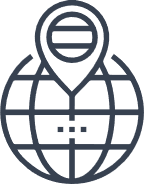 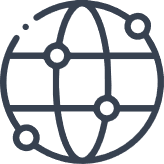 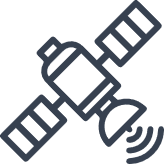 4,00,000+ Route KMS Across
50 Countries & 5 Continents
65+ Global PoPs
16 Countries Presence
30+ Satellites
#GoForGrowthWithAirtel
Airtel cable system
34+
7 CLS
3 Min
International
Cables capacities
paths onevery route
IND-ME-EU
SAARC (T)
Africa East
Africa West
Atlantic
IND-SNG
SNG-HK/JP/US
JP-US
Nepal
Seacom
Mainone
SMW4
TAT 14
i2i
ASE
Unity
Eassy
Bangladesh
IMEWE
Hibernia
SMW4
NCP
C2C
Glo1
Teams
EIG
Apollo
i2i Backup
FASTER
SJC
WACS
Bhutan
TGN
MENA
BBG
ACE
JUS
APCN2
2Africa
Mayanmar
BBG
SAT3
AAG
GBI
Equiano
4
[Speaker Notes: EIG (Mum to Oman) + OAC (Oman to Australia) + NLD (Mumbai to Chennai)+i2i (Chennai to Singapore)+ Indigo-west (Sing to Aust)]
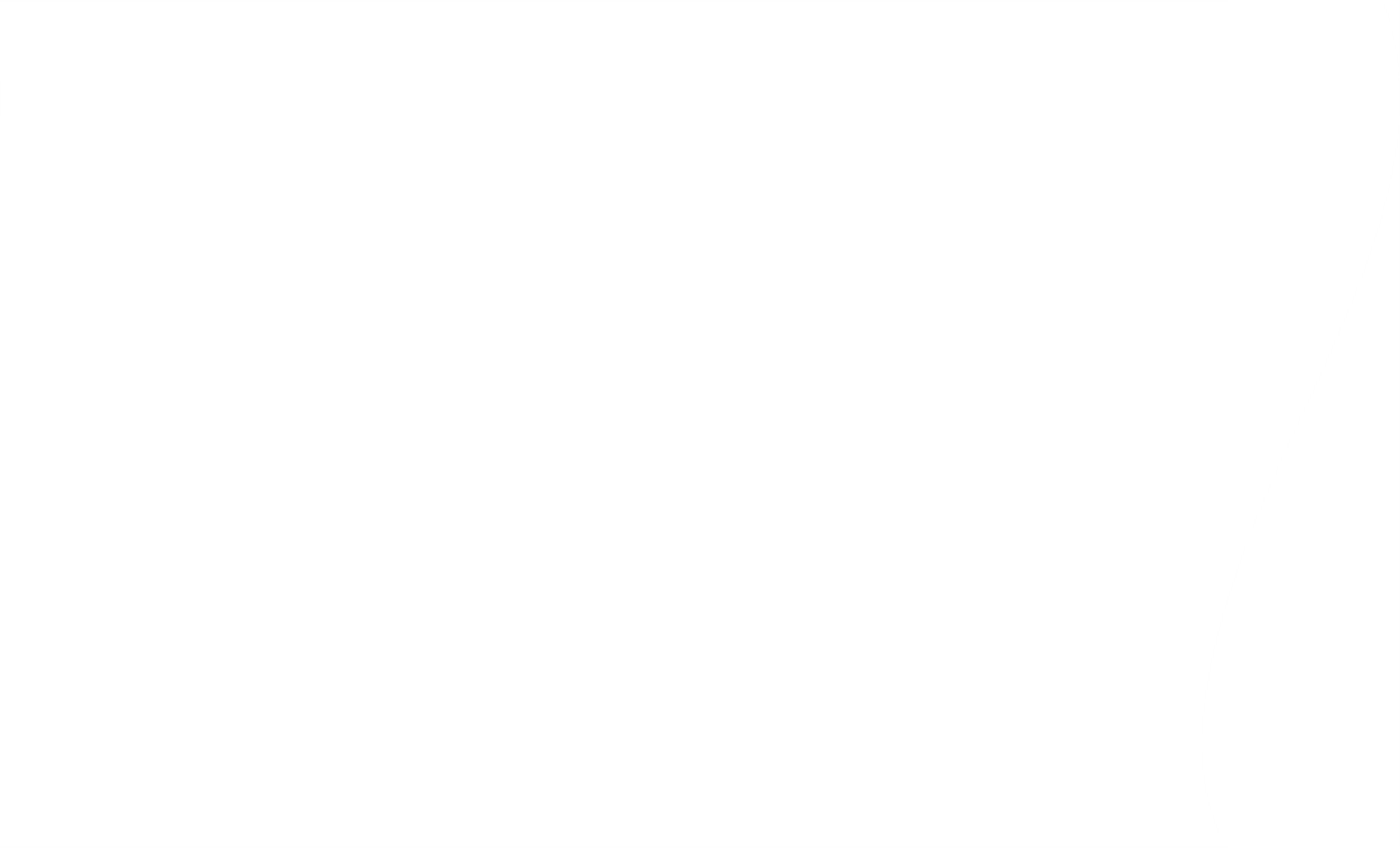 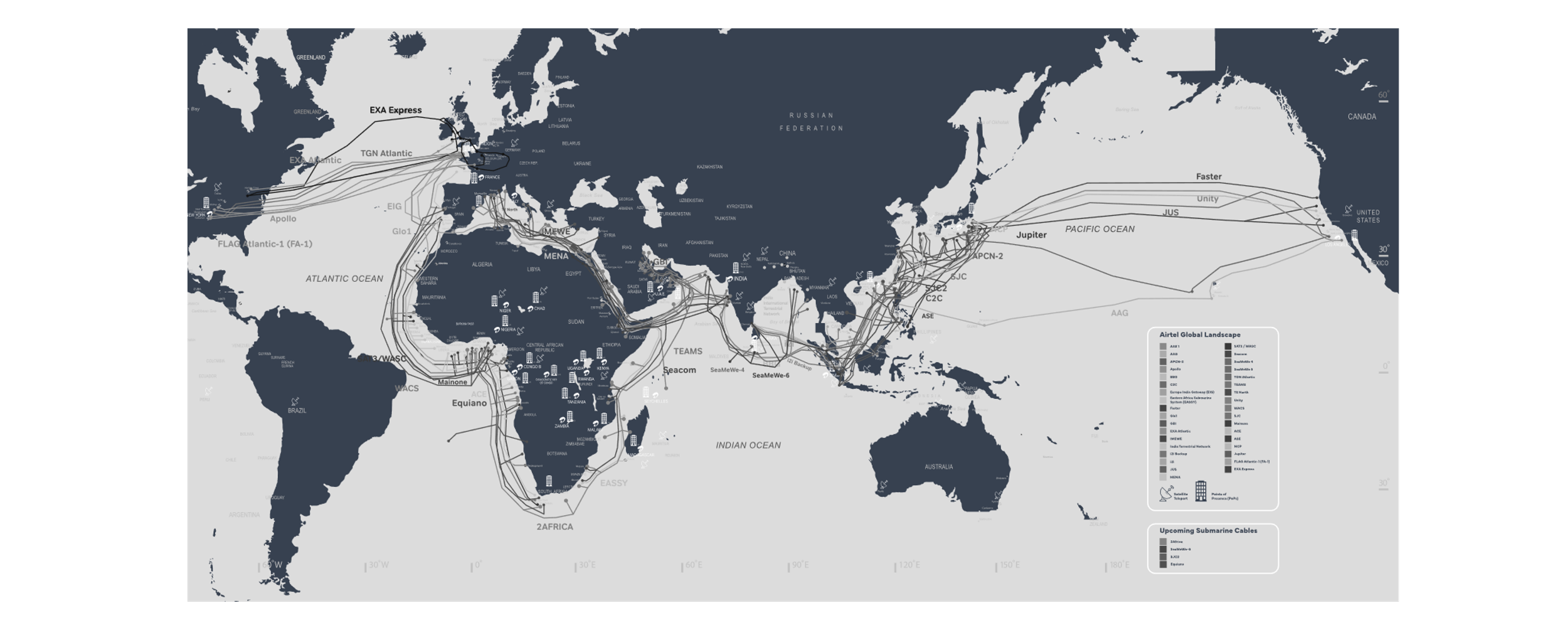 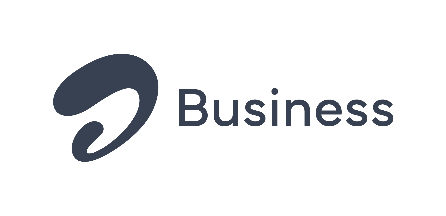 Emerging Markets Depth - India & SAARC
Meshed Terrestrial connectivity from India to Nepal, Bhutan, Myanmar & Bangladesh
BHUTAN 
2 entry points to Bhutan from Phuenshotling and Gelephu
SRI LANKA
SMW4 backed by SMW3 & BBG
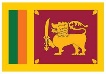 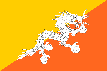 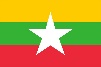 NEPAL
3 entry points to Nepal from Sanauli, Sagauli, Forbesganj
MYANMAR
Terrestrial link providing seamless connectivity
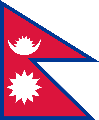 BANGLADESH 
One entry point via Petropole terrestrially and second entry point via Cox Bazaar on SMW4
INDIA
Internet Gateway Ownership at Mumbai & Chennai
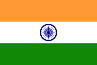 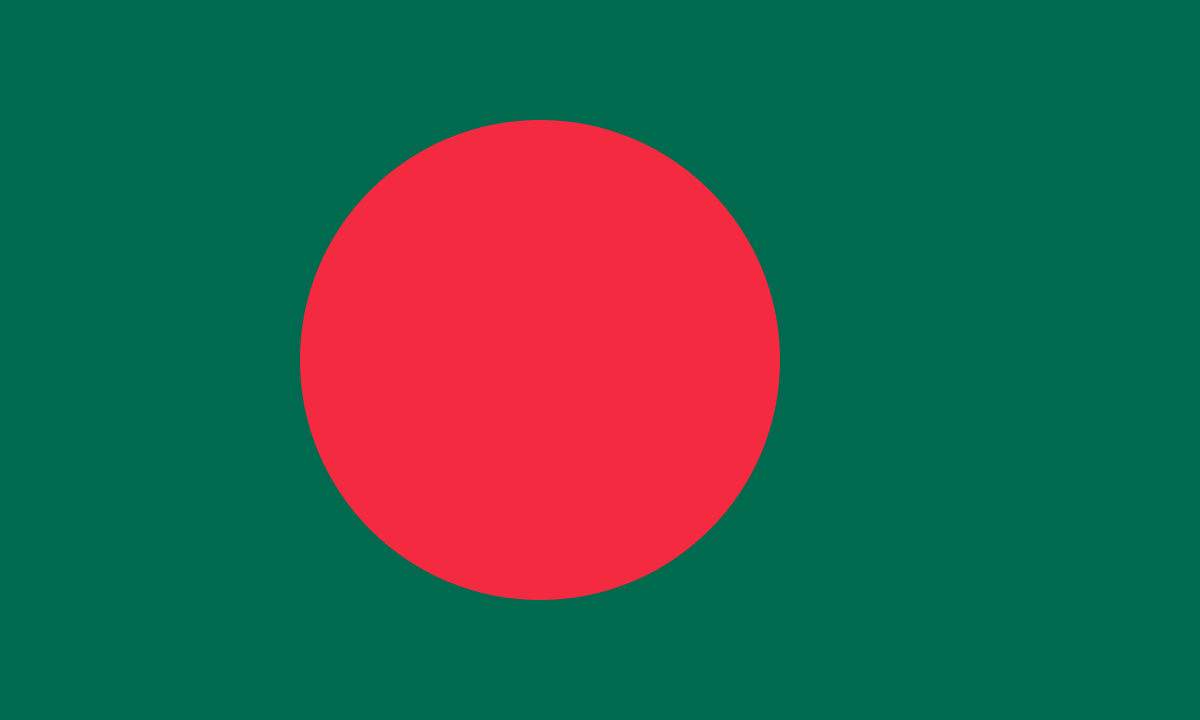 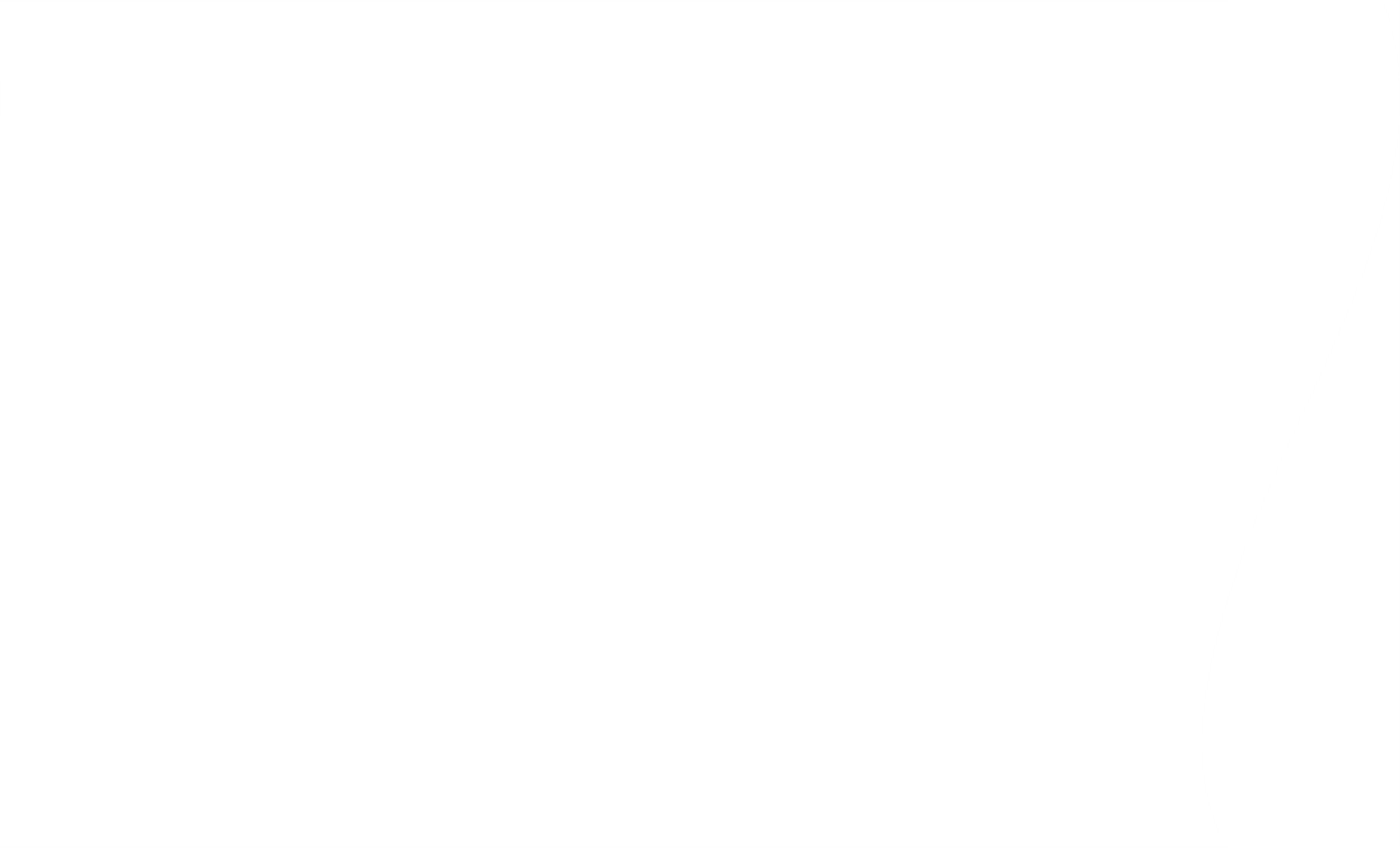 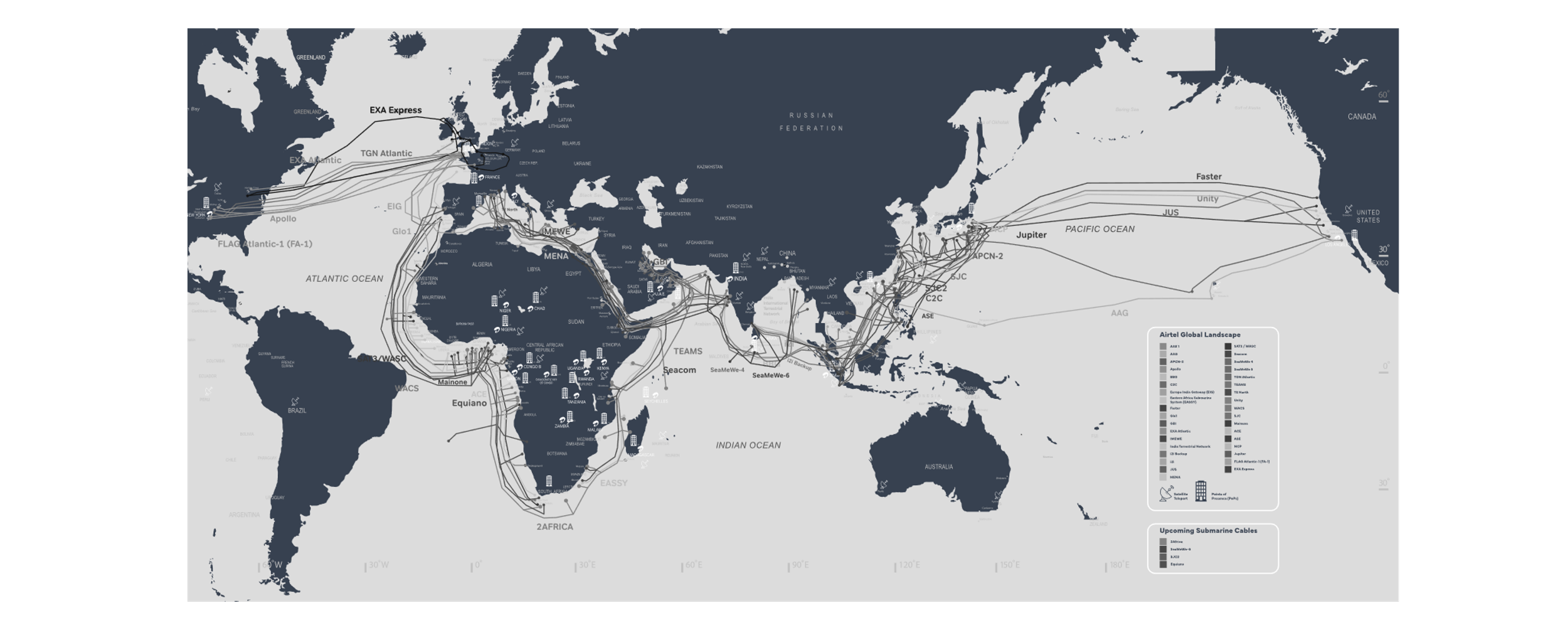 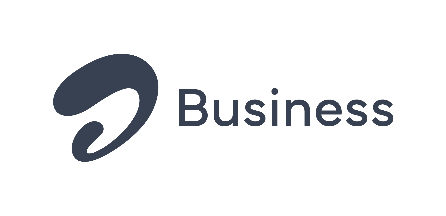 Emerging Markets Depth - Africa
$11 Bn 
Investment
Wireline & VSAT Connectivity to land-locked countries
14 Country presence
3 path Connectivity from West & East Africa
99   
MPLS PoPs
90+ Mn  
Mobile subscribers
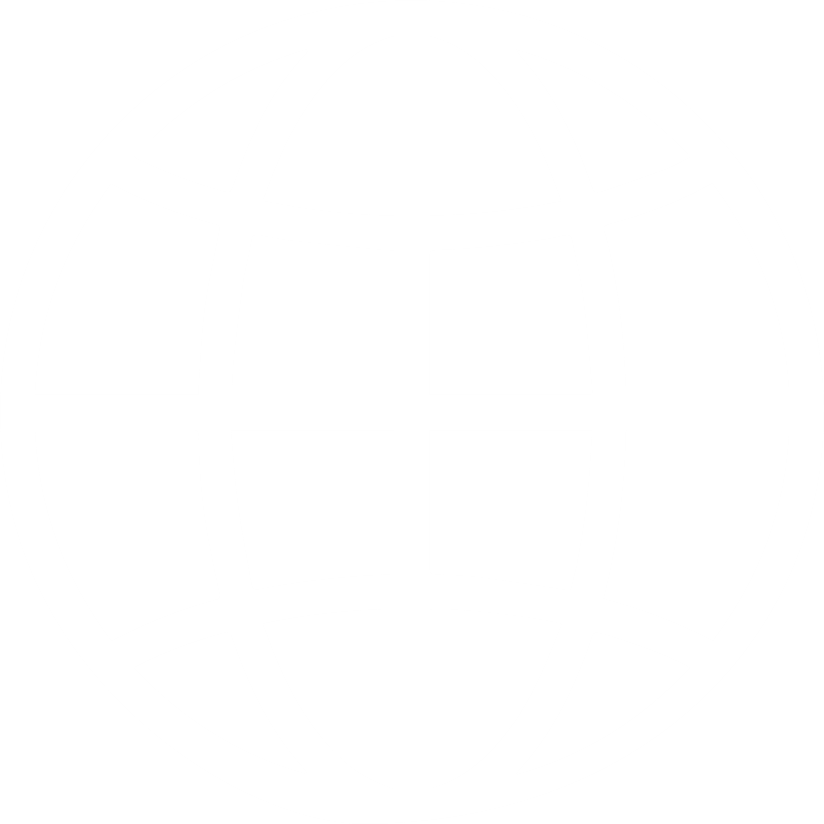 WEST AFRICA TO EUROPE
Connectivity through WACS, SAT3, Main One & GLO1 cables
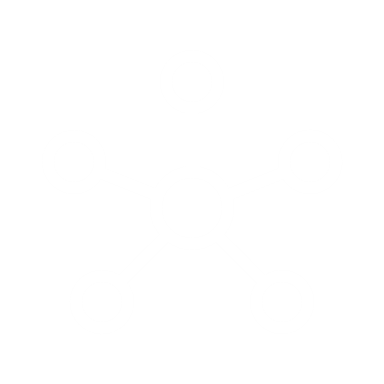 EAST AFRICA TO LONDON & INDIA Connectivity through submarine cables EASSY/EIG,TEAMS/SMW4/IMEWE & SEACOM
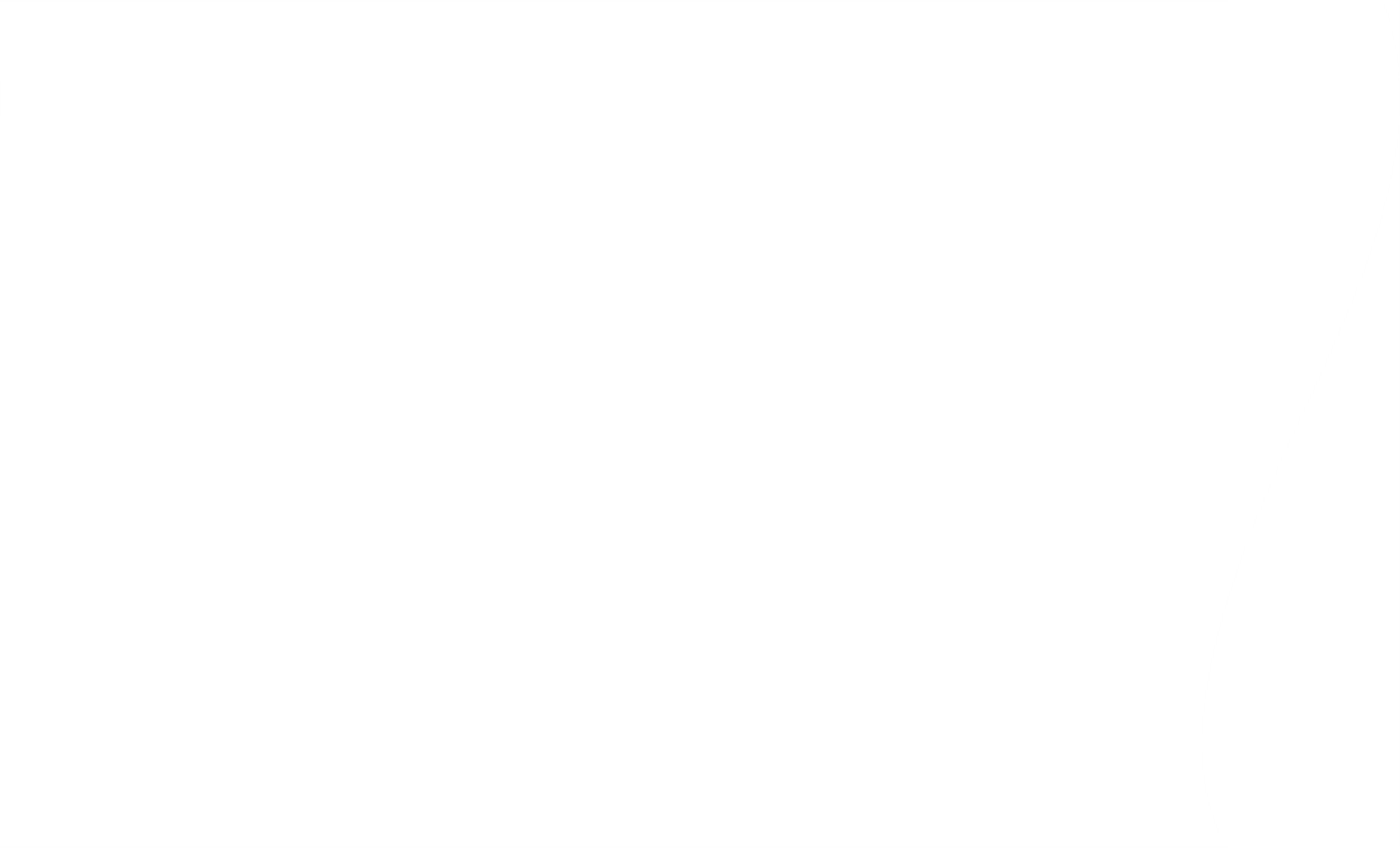 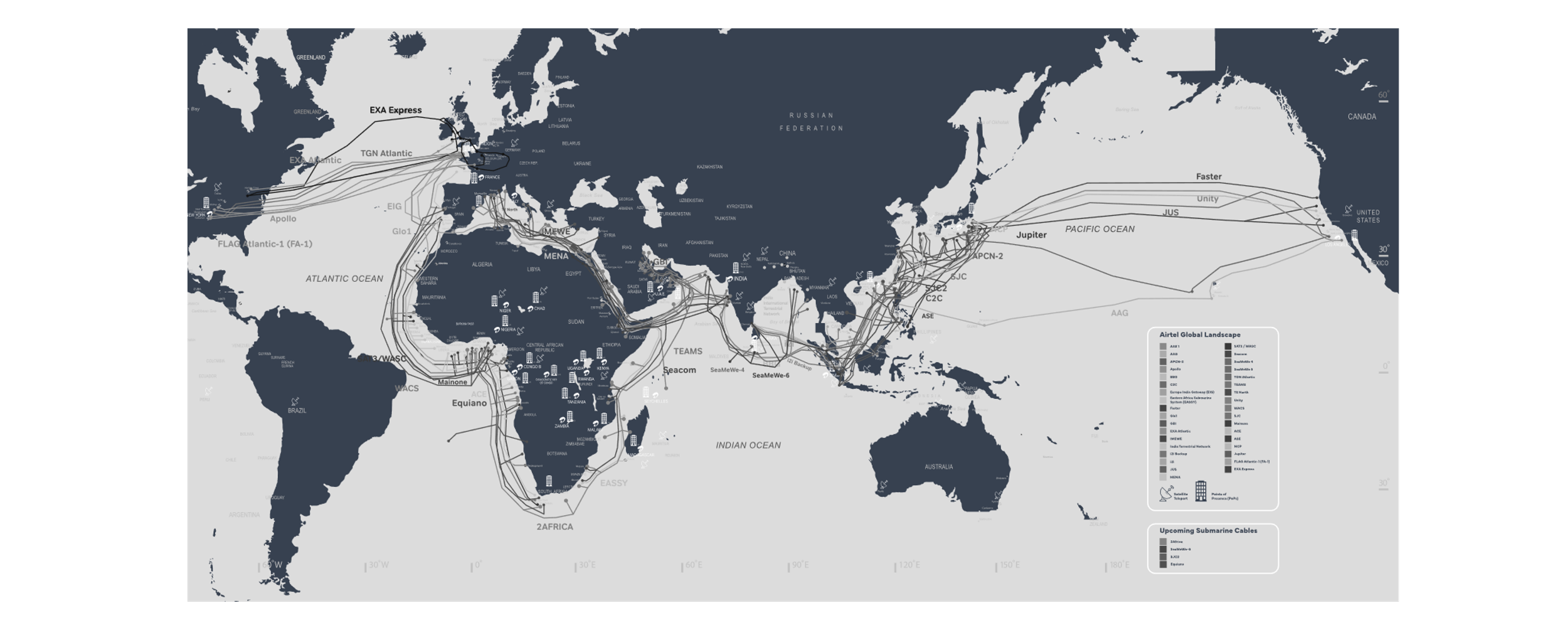 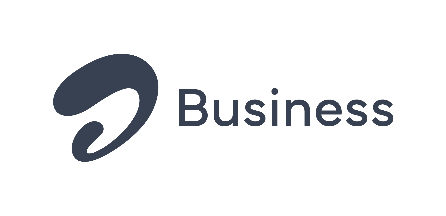 Emerging Markets Depth - Middle East
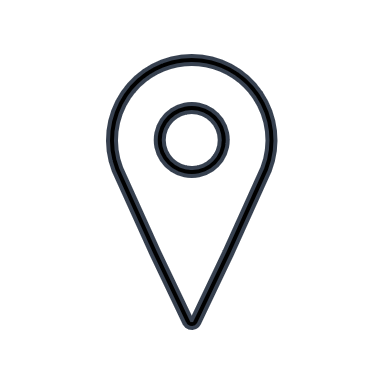 PoPs 
SmartHub Fujairah, Datamena Dubai
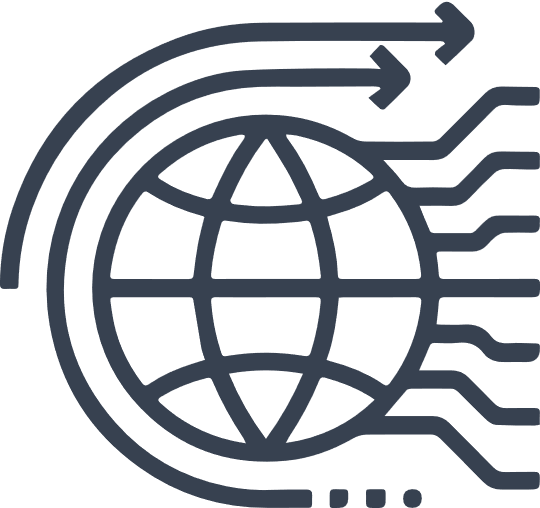 Multiple Cables Options
GBI, SMW4, EIG, IMEWE, TE North and TEAMS
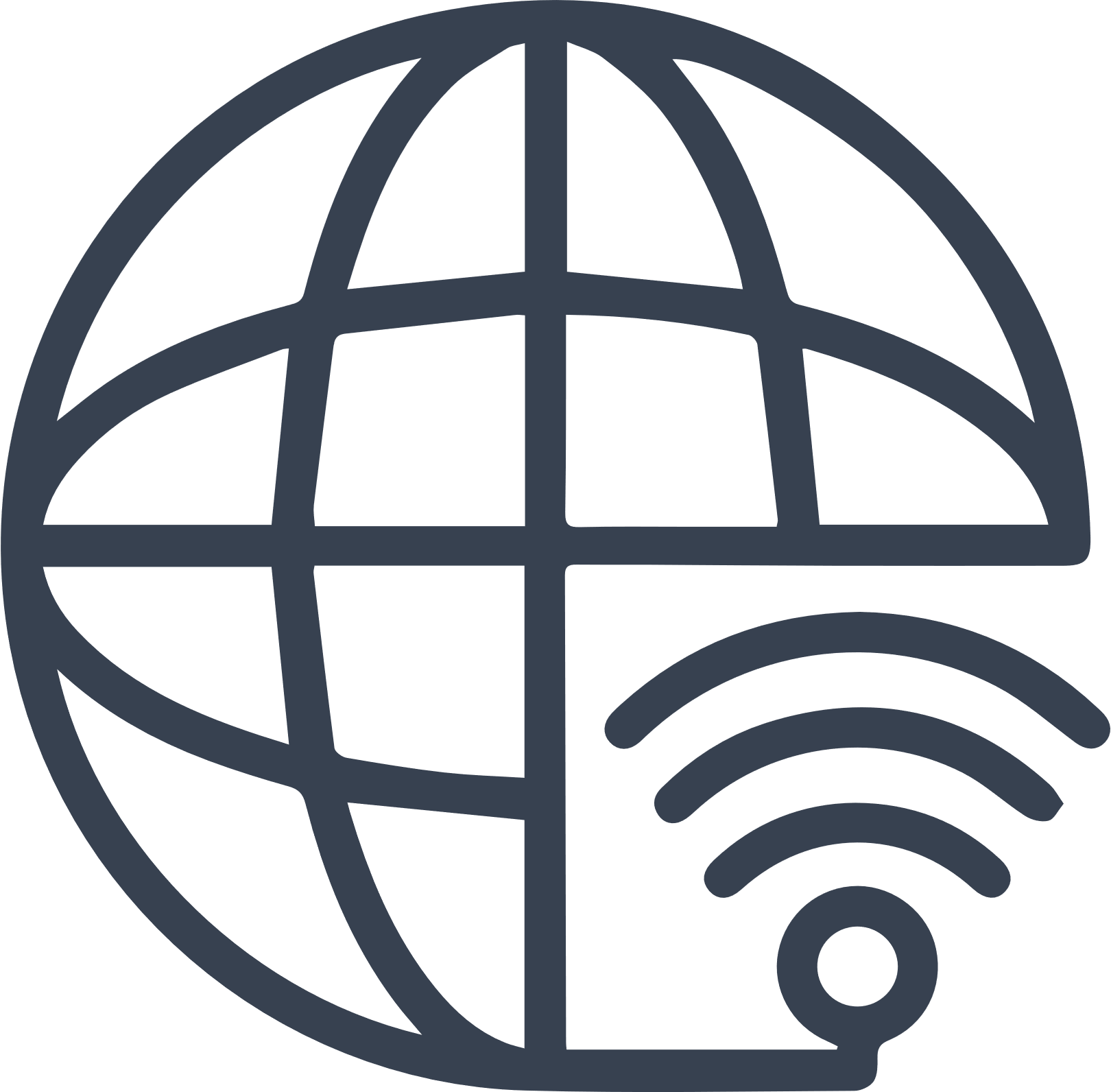 Direct Coverage
UAE, Saudi Arabia, Oman and Egypt
Coverage Through Partnerships
Qatar, Bahrain, Kuwait, Iran, Iraq
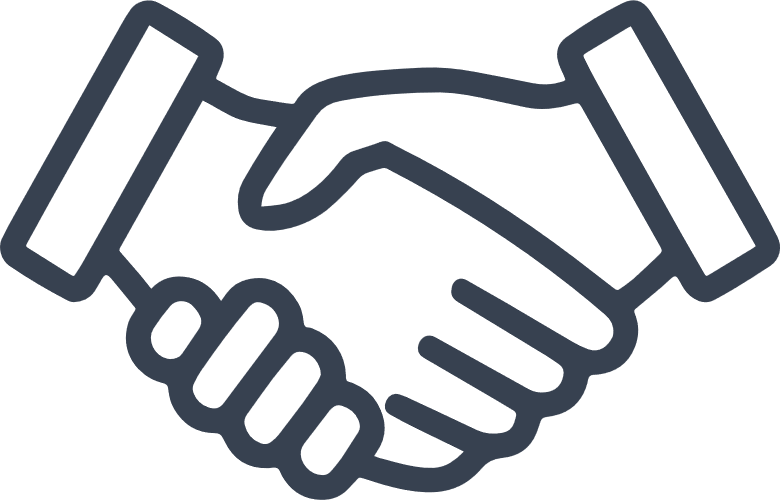 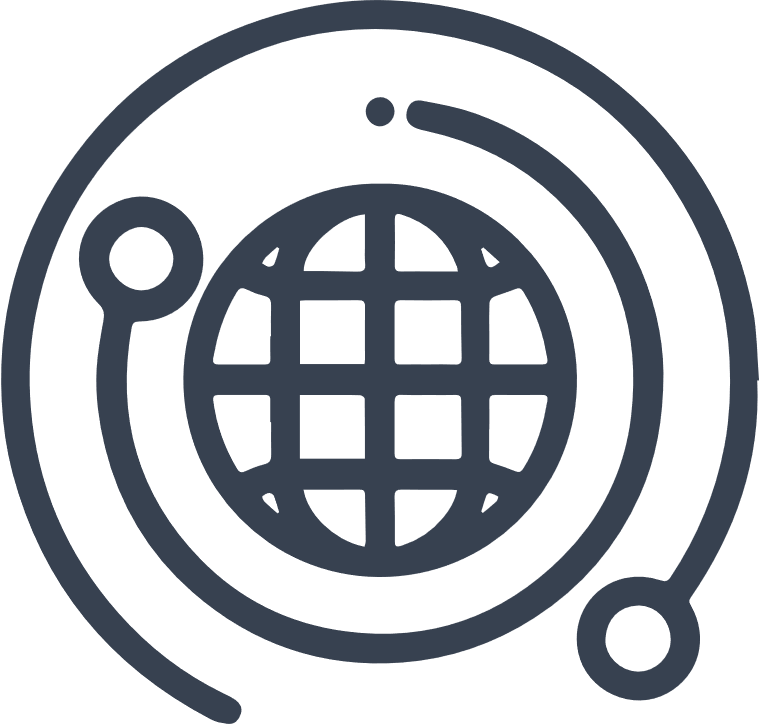 MPLS NNI
With ME carriers for complete coverage
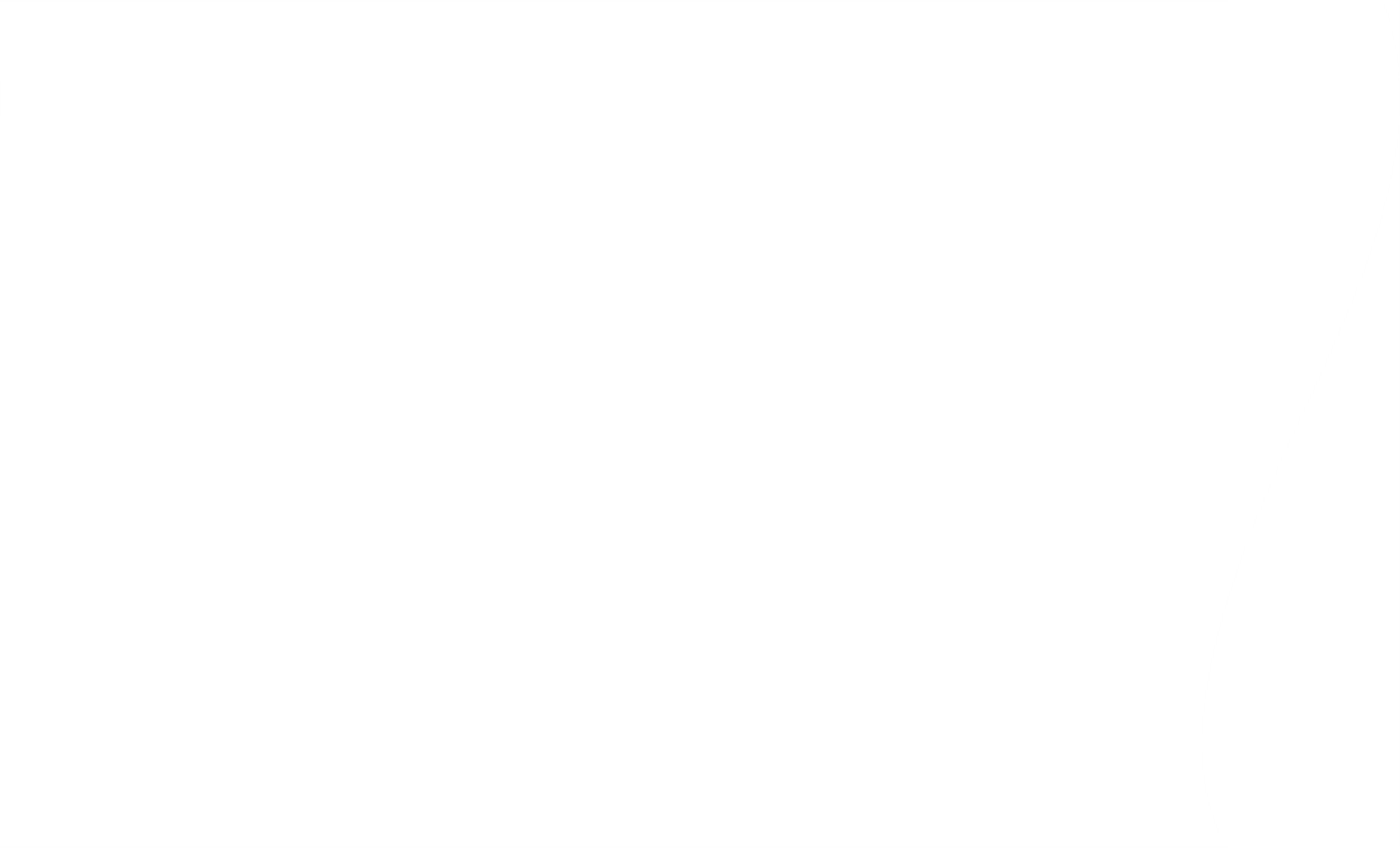 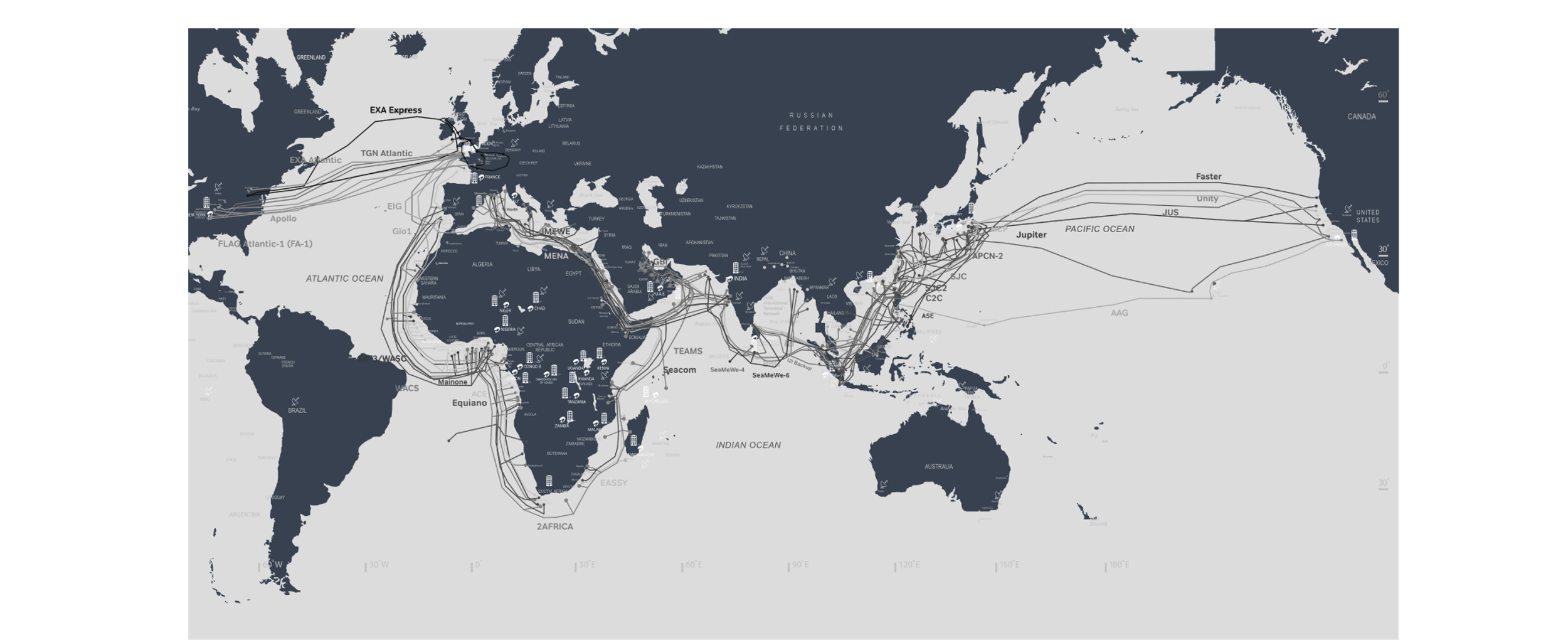 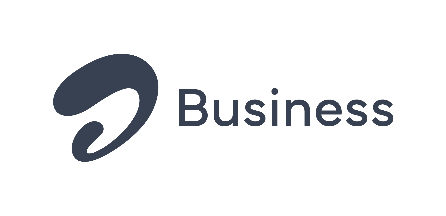 South East Asia & America
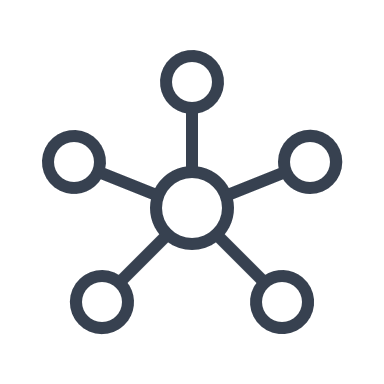 India to Singapore owned connectivity on i2i,SMW4,BBG, AAE1
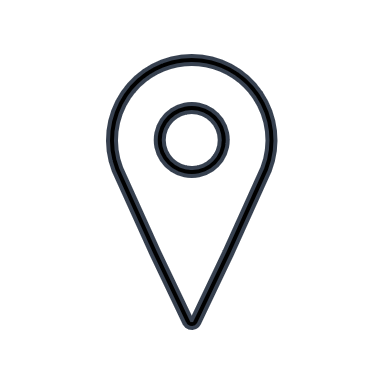 Transmission PoPs at Singapore, Hong Kong, LA, NY
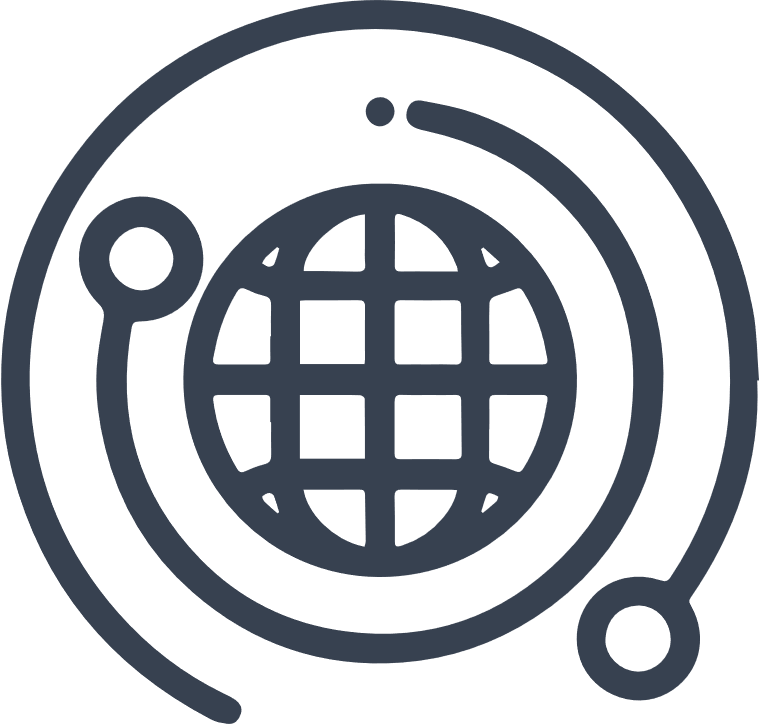 Intra-Asia & Trans pacific connectivity using SJC, ASE, SJC2, AAG, FASTER, NCP, Jupiter & UNITY cables
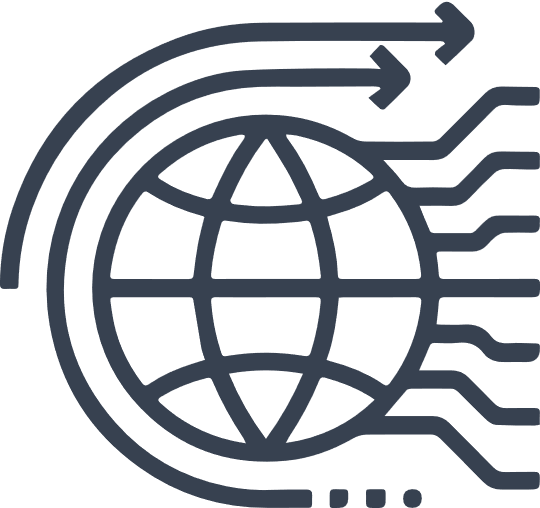 Self-owned intra city fiber network in Singapore connecting SMW4 – i2i –AAG landing stations
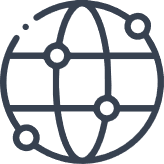 AAG cable covering SE Asia & US west coast avoiding seismic zone of Japan
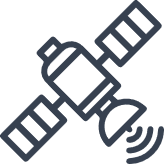 Satellite coverage of remote pacific islands such as PNG
SJC2 – Upcoming Investment, RFS 2024
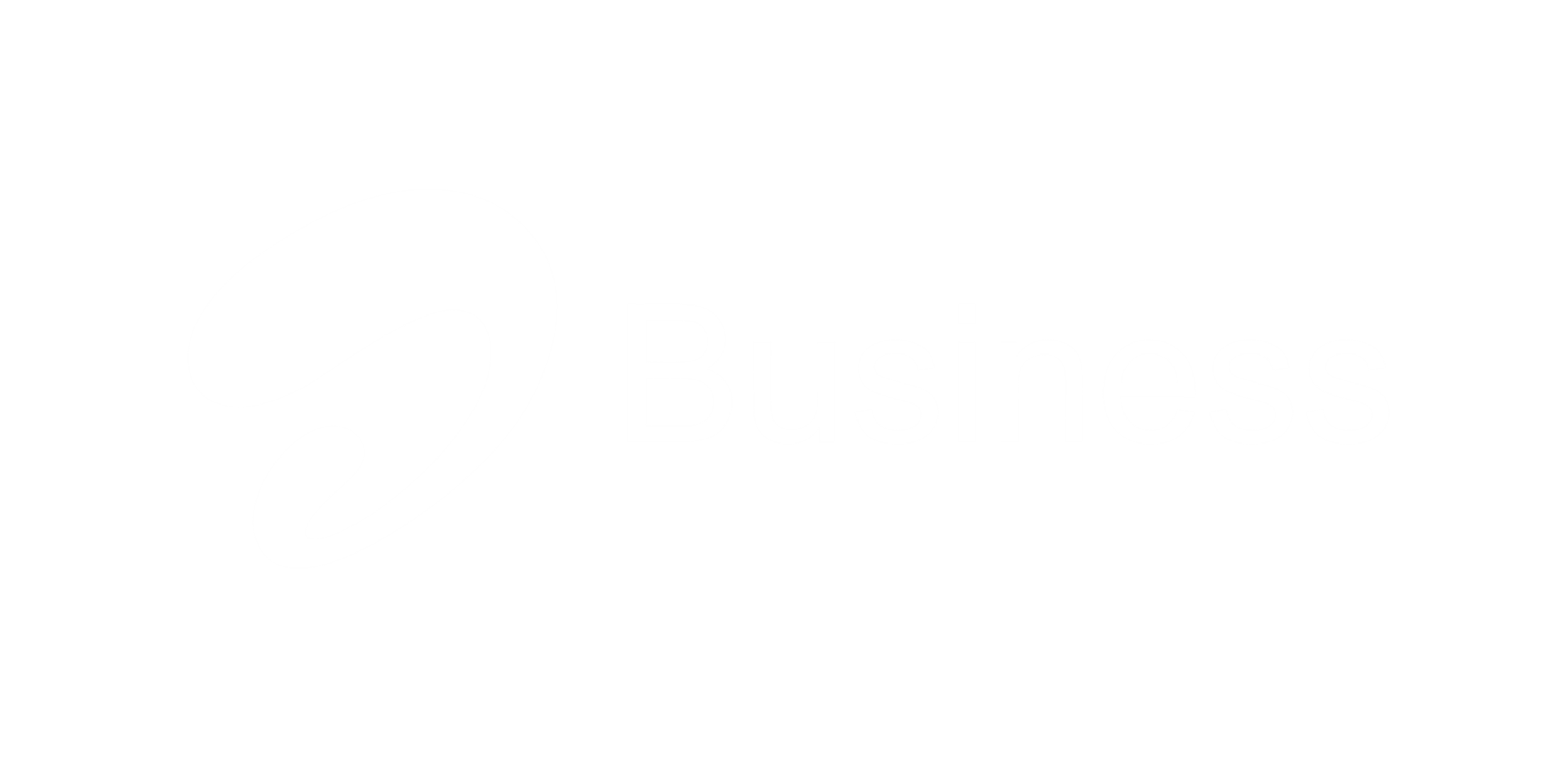 Airtel Upcoming Cables
2AFRICA CABLE
EQUIANO CABLE
SMW6 CABLE
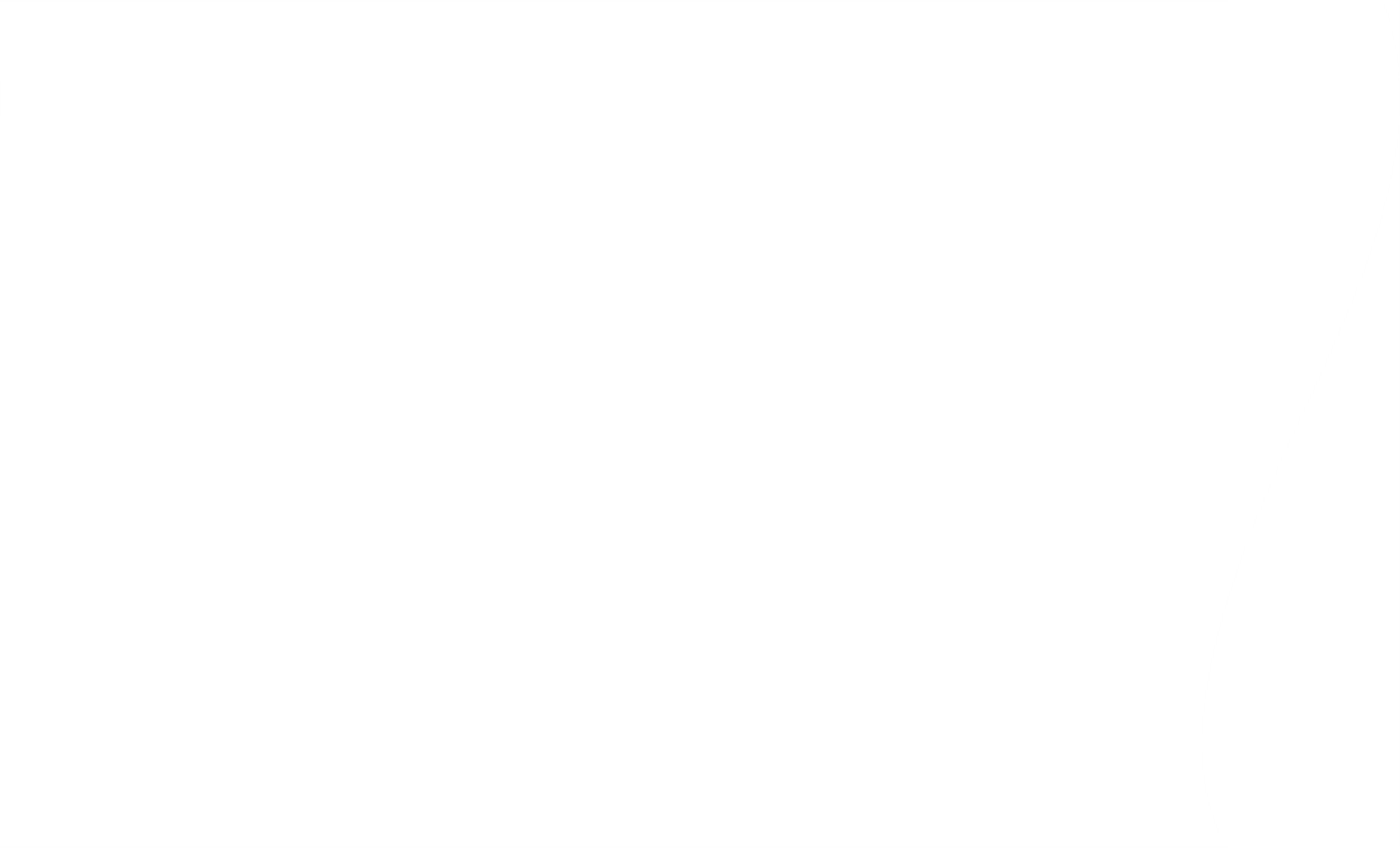 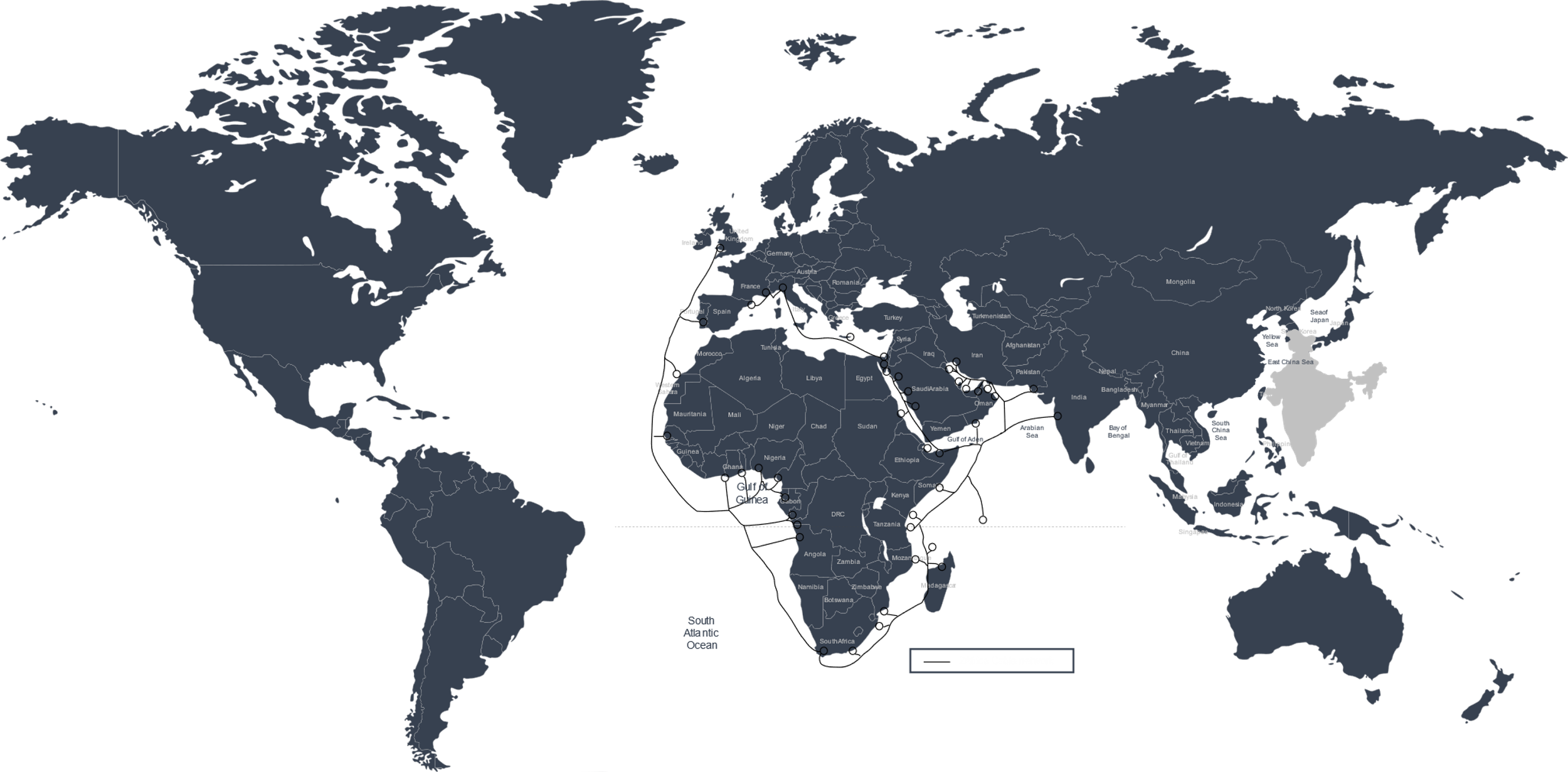 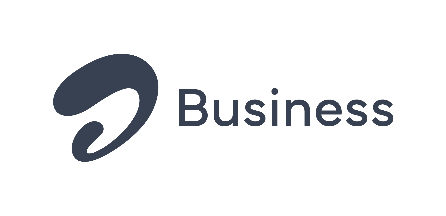 2Africa - Overview
2 Africa is poised with following structure:
West from UK to South Africa
East from South Africa to Egypt
North from Egypt to Italy
Med from Italy to Spain
2Africa Pearls – Egypt to India
Total 34 Landing stations
RFS Q4 – 2023
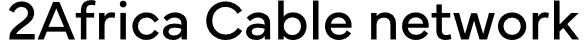 Design: Min. 12 T per FP
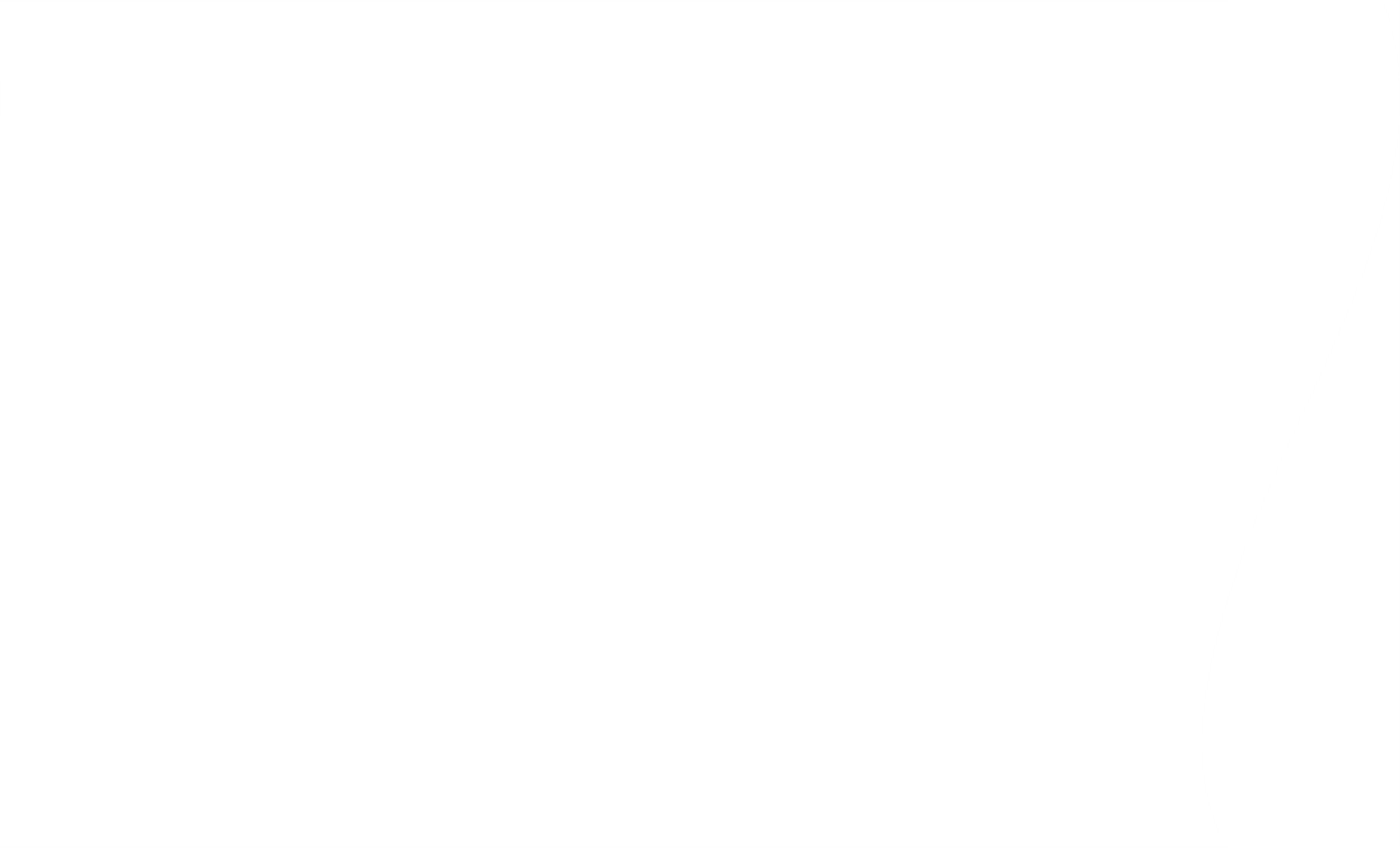 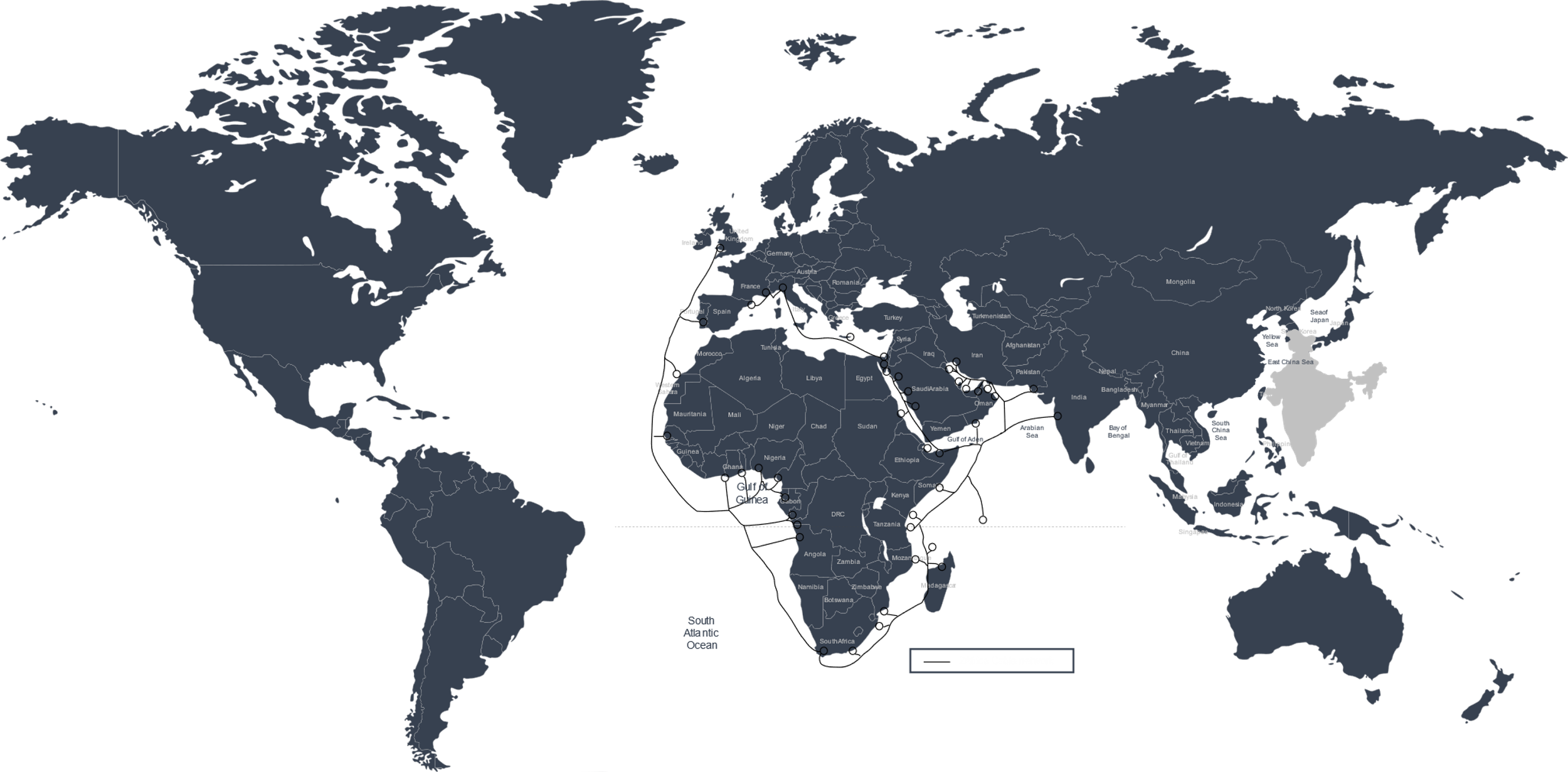 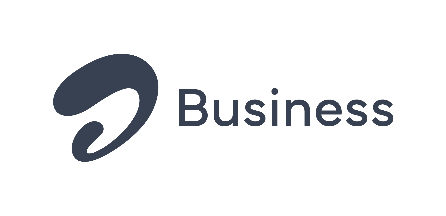 2Africa – Airtel Landings
2Africa West Landings
South Africa – Yzerfontain
Angola – Luanda
Congo Brazzaville – Loango
DRC – Muanda
Nigeria – Port Harcourt
Nigeria – Lagos
Ghana – Accra
UK - WideMouth
2Africa East Landings
South Africa – Duyenfountain
Madagascar – Mahajanga
Tanzania – Dar-e-salaam
Kenya  – Mombasa -1
Kenya – Mombasa - 2
Djibouti – Haramous
Egypt - Rasgariib
UK - WideMouth
2Africa Med
2Africa North
2Africa West
2Africa East
2Africa North & MED Landings
NORTH
Egypt – Port Said
Italy - Genova
MED
Italy - Genova
France - Marseille
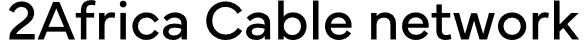 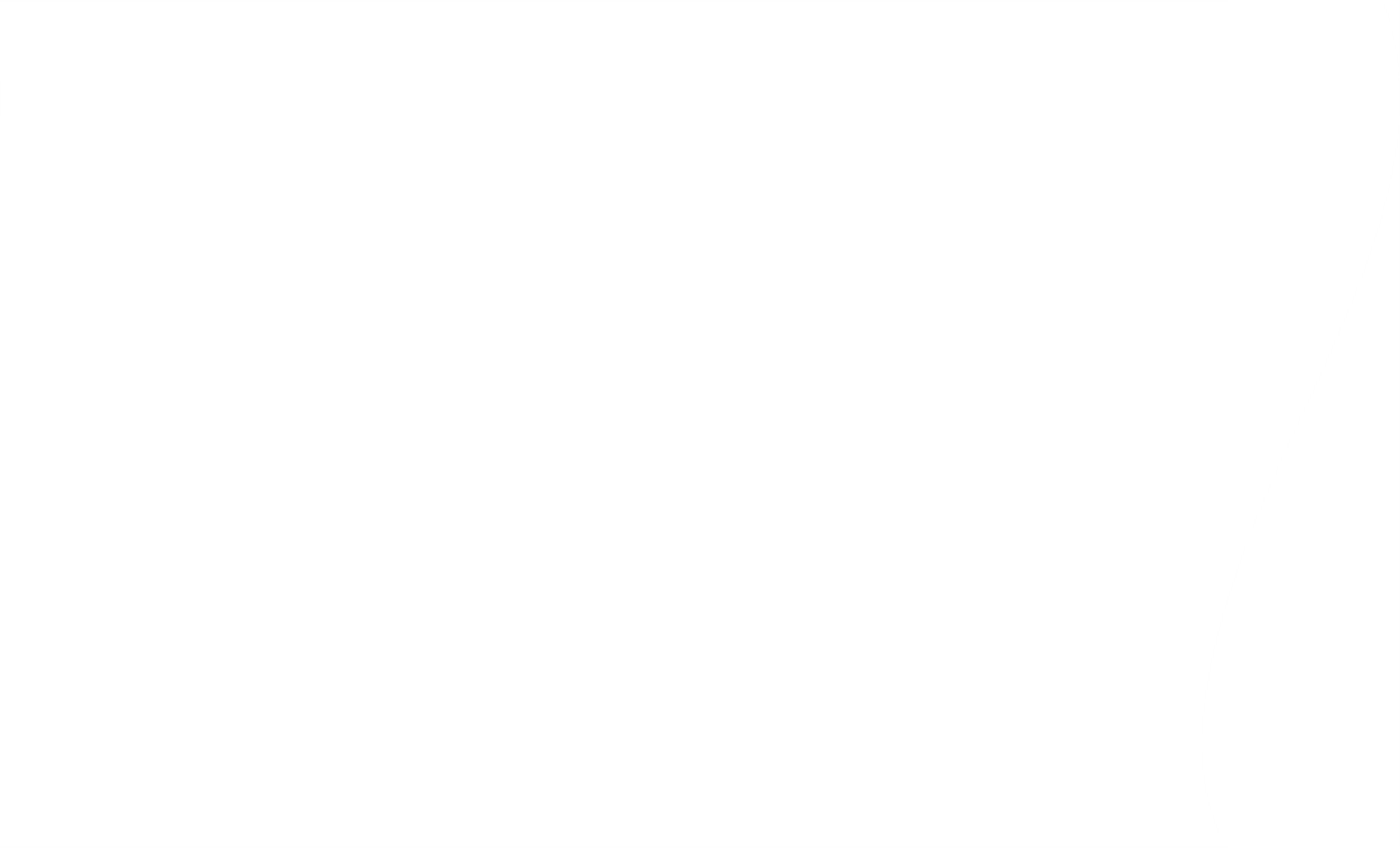 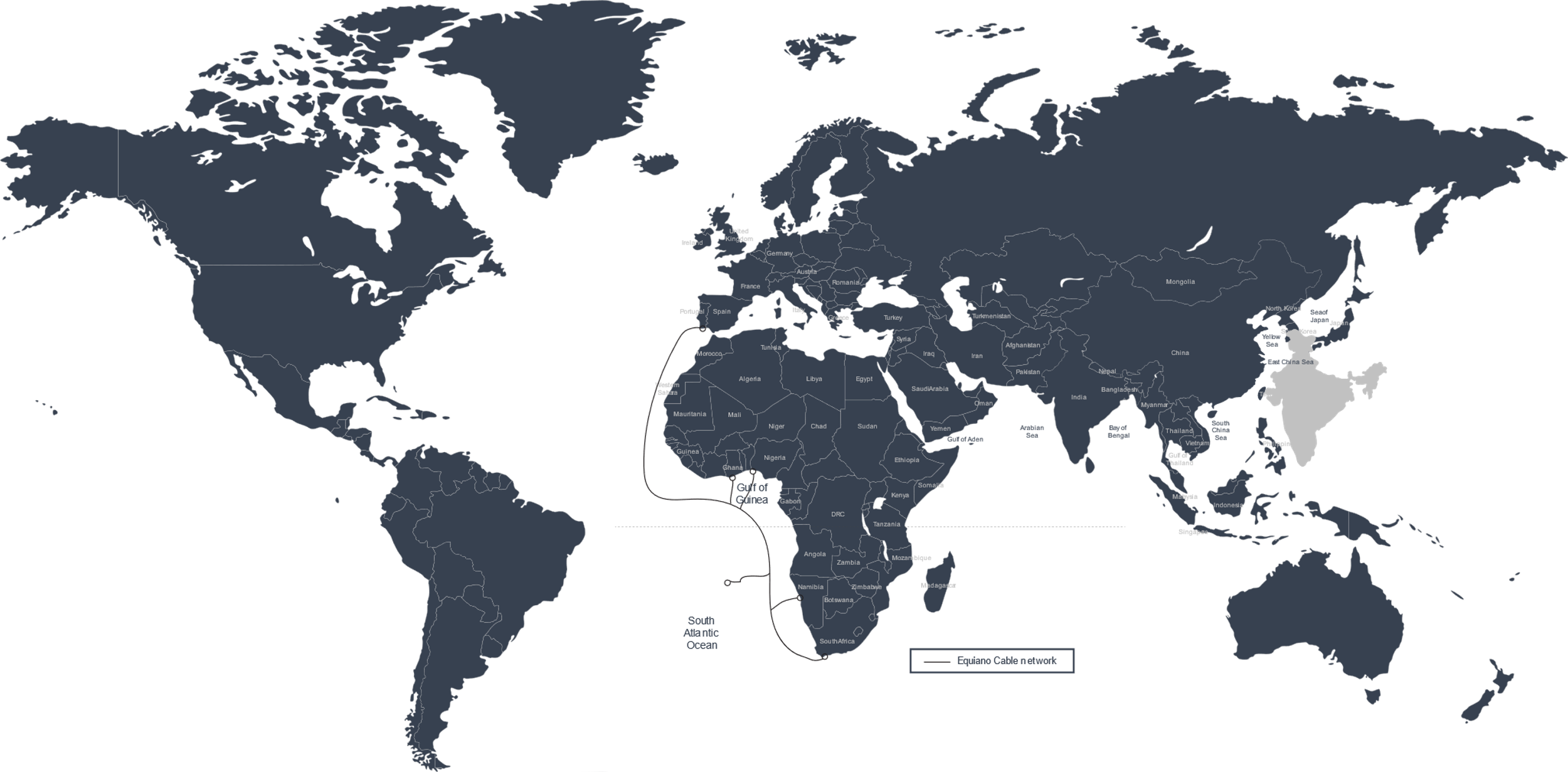 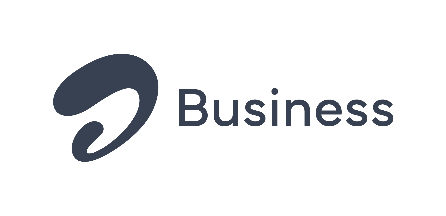 EQUIANO - Overview
12-fiber pair system connecting South Africa and Portugal
Airtel has access  to the following landing points:
Melkbosstrand, South Africa (Trunk)
Lagos, Nigeria ( Branch)
Sesimbra , Portugal (Trunk)
Airtel has access to the following optional  branches :
Accra, Ghana (branch)
Swakopmund, Namibia (branch)
Design: Min. 12 T per FP
RFS Q1 2023
Madeira
St Helena
Sesimbra
Melkbosstrand
Ghana
Lagos
DRC/Congo
Namibia
Branch BU
Stub BU
Morocco
Tenerife
Senegal
Cape Verde
Conakry
Ivory Coast
Tongo
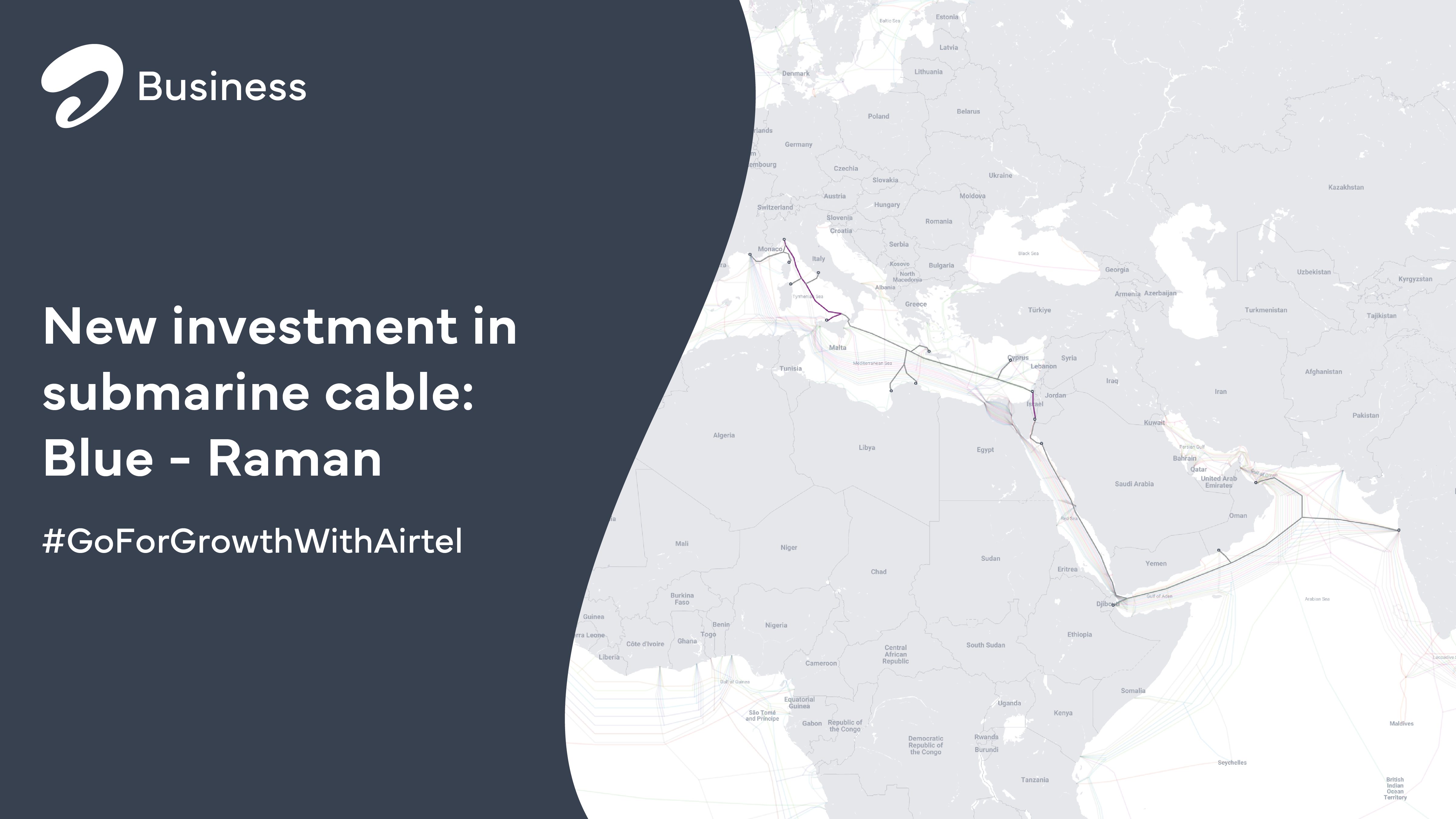 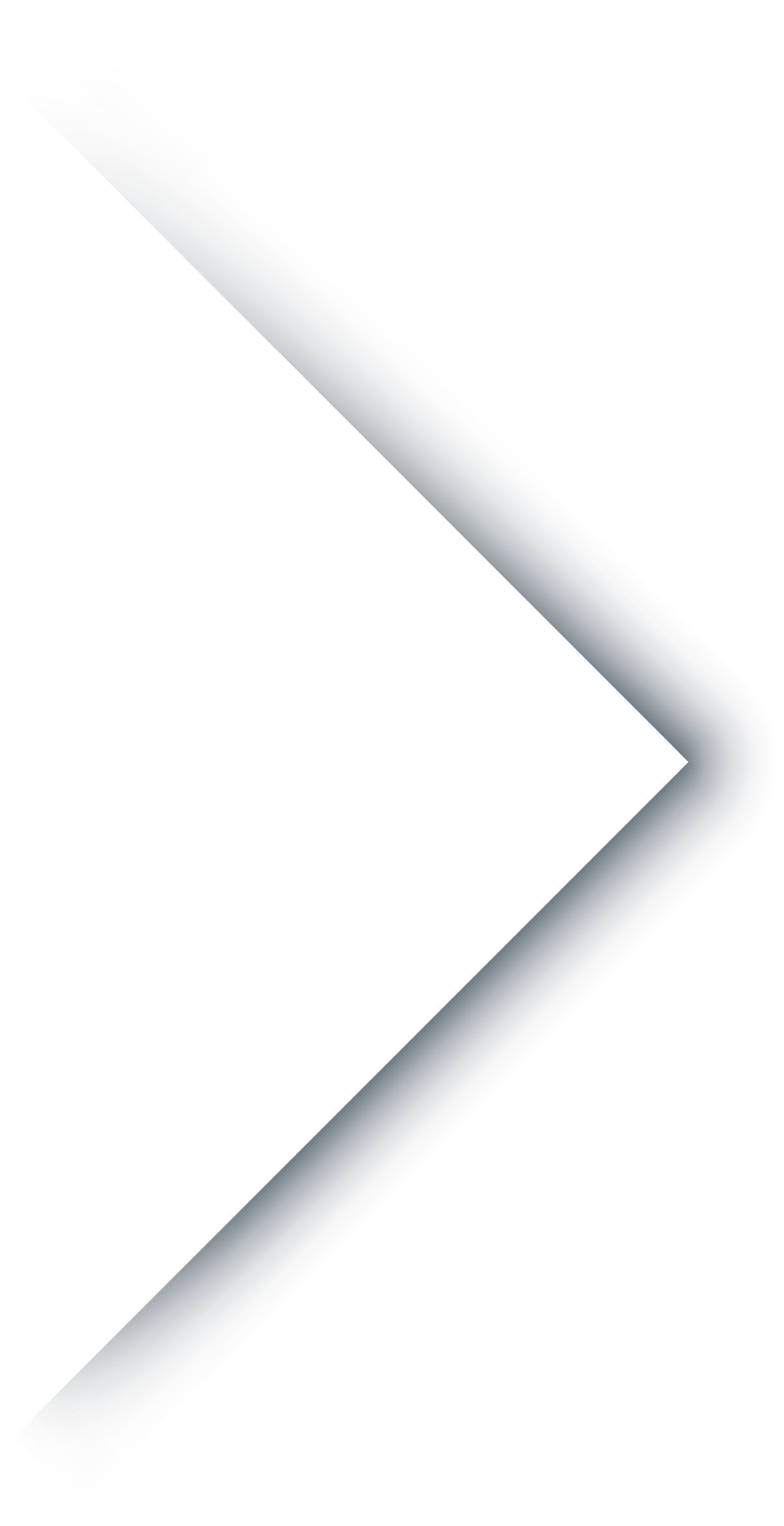 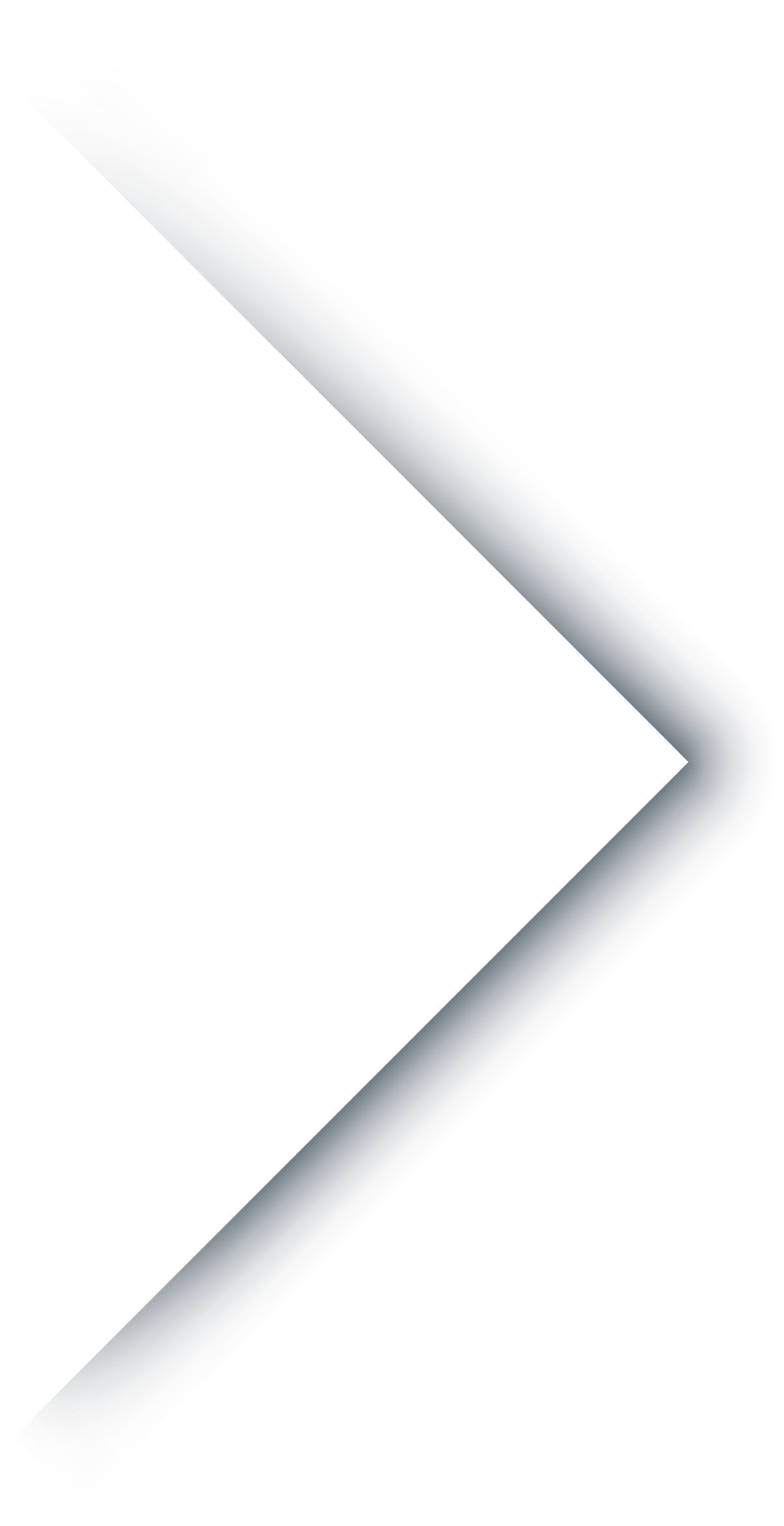 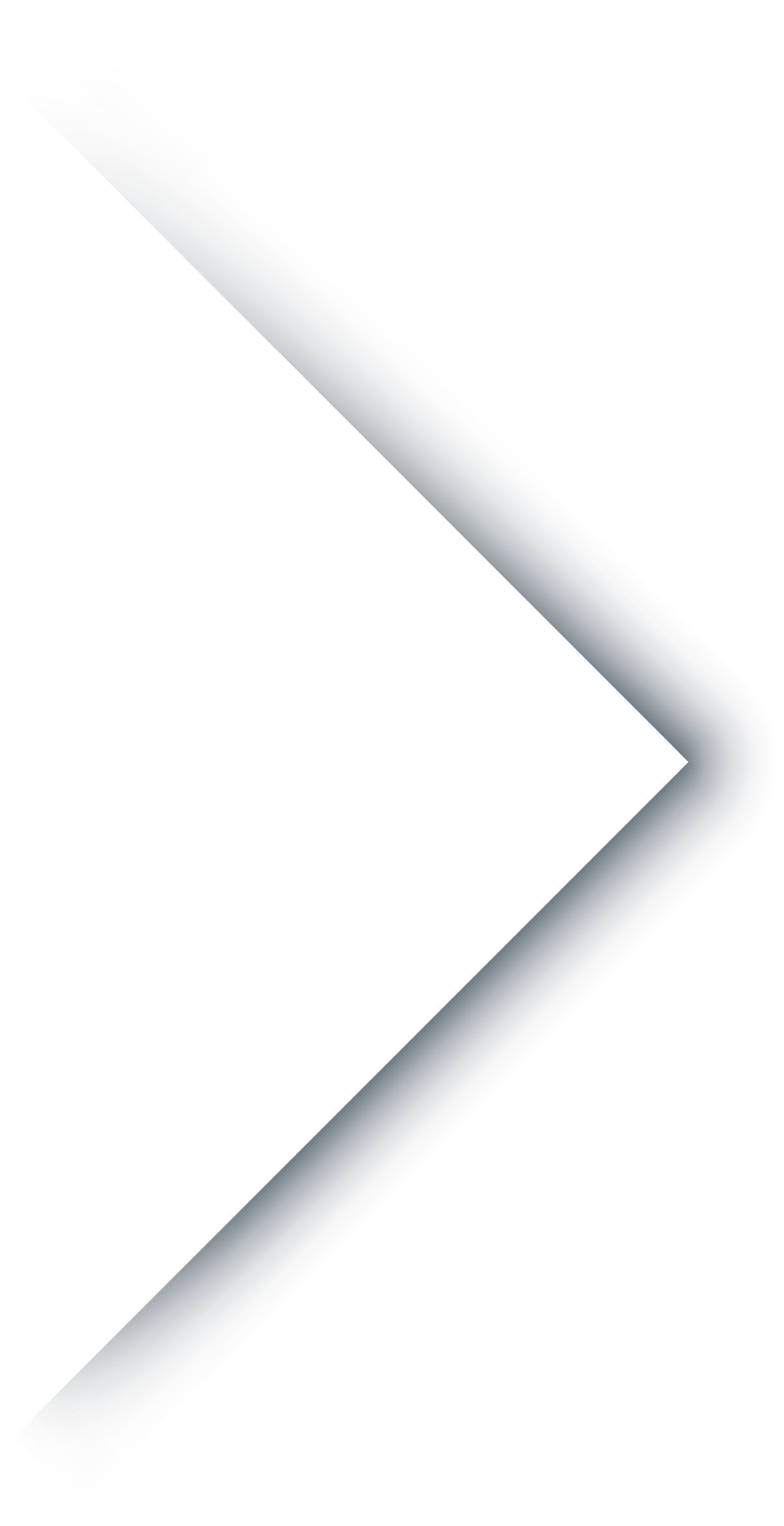 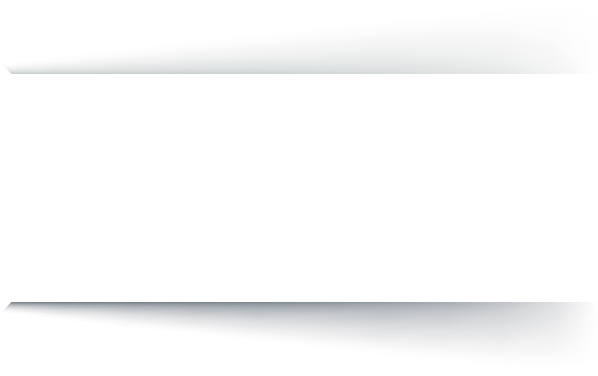 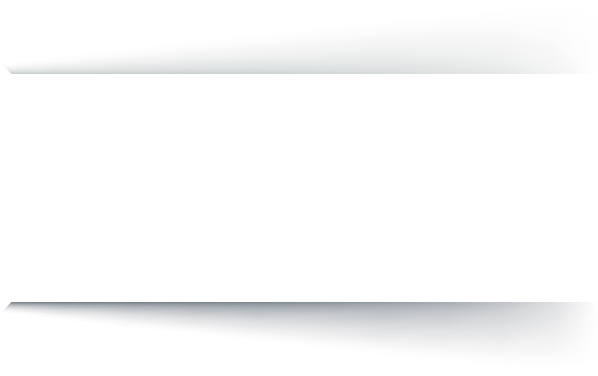 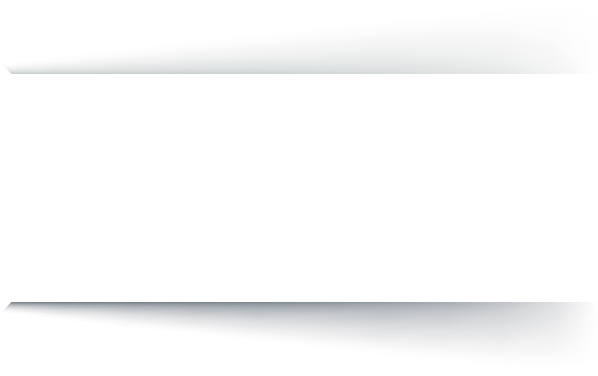 Airtel Upcoming Cables
2 Africa is poised with following structure:
West from UK to South Africa
East from South Africa to Egypt
North from Egypt to Italy
Med from Italy to Spain
Total 33 Landing stations / RFS Q4 – 2023
2AFRICA CABLE
Blue Raman– Overview
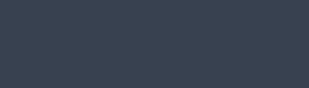 Blue Raman
12-fiber pair system connecting South Africa and Portugal. .
Airtel has access  to the following landing points and optional Branches
Melkbosstrand, South Africa (Trunk)
Lagos, Nigeria ( Branch)
Sesimbra , Portugal (Trunk)
Accra, Ghana (branch)
Swakopmund, Namibia (branch)
RFS : Q1 2023
Cable connecting (Europe – India)
 
Ready for Service: Q4 – 2024
EQUIANO CABLE
Cable connecting (Europe – India – Singapore) 
Ready for Service : Q4 – 2024
Fiber Pairs : 8 (SMW6 core system) 
 Additional Exclusive 4 FPs for Airtel (Mum – SNG with Chennai Branch option)
SMW6 CABLE
13
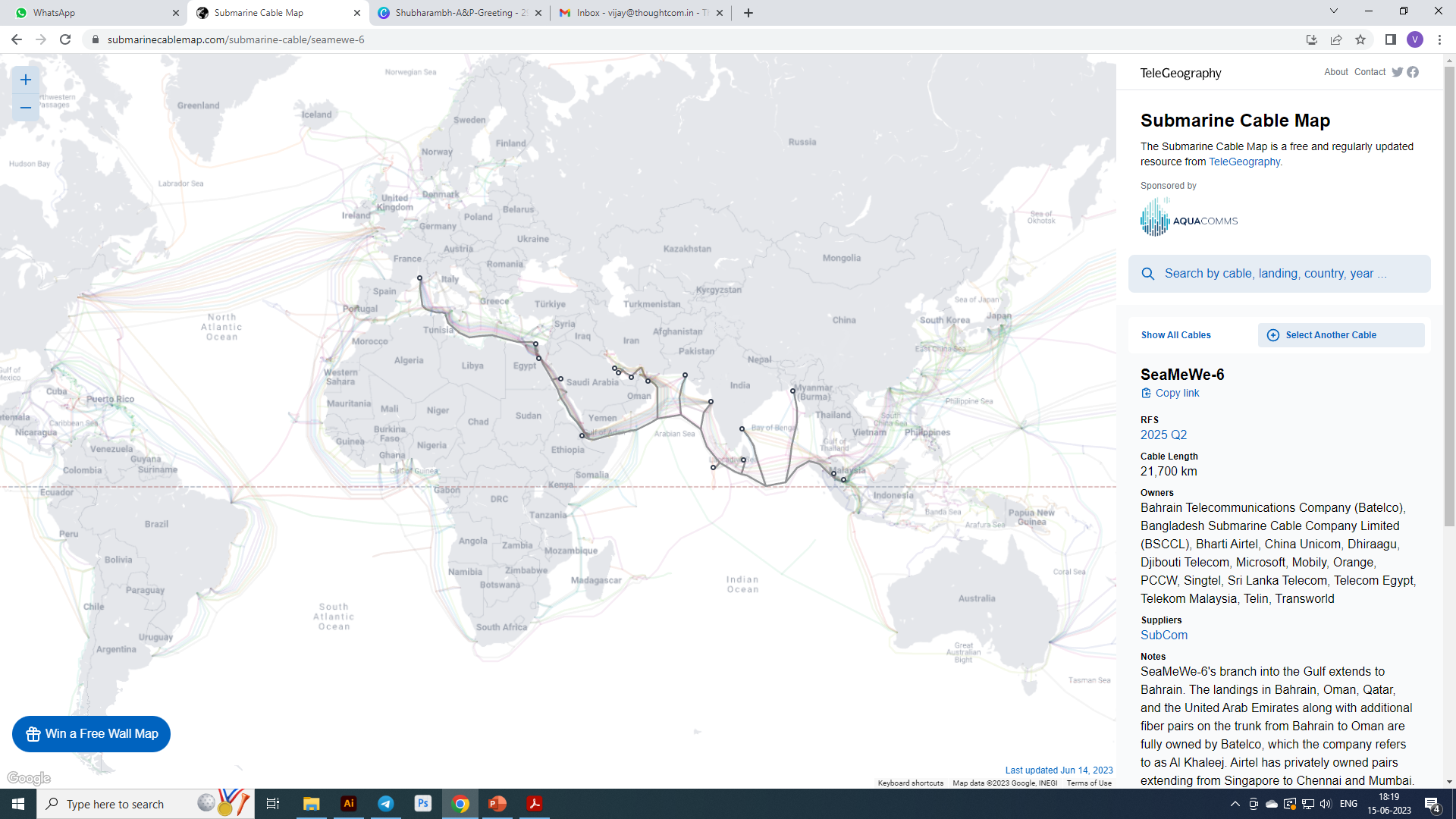 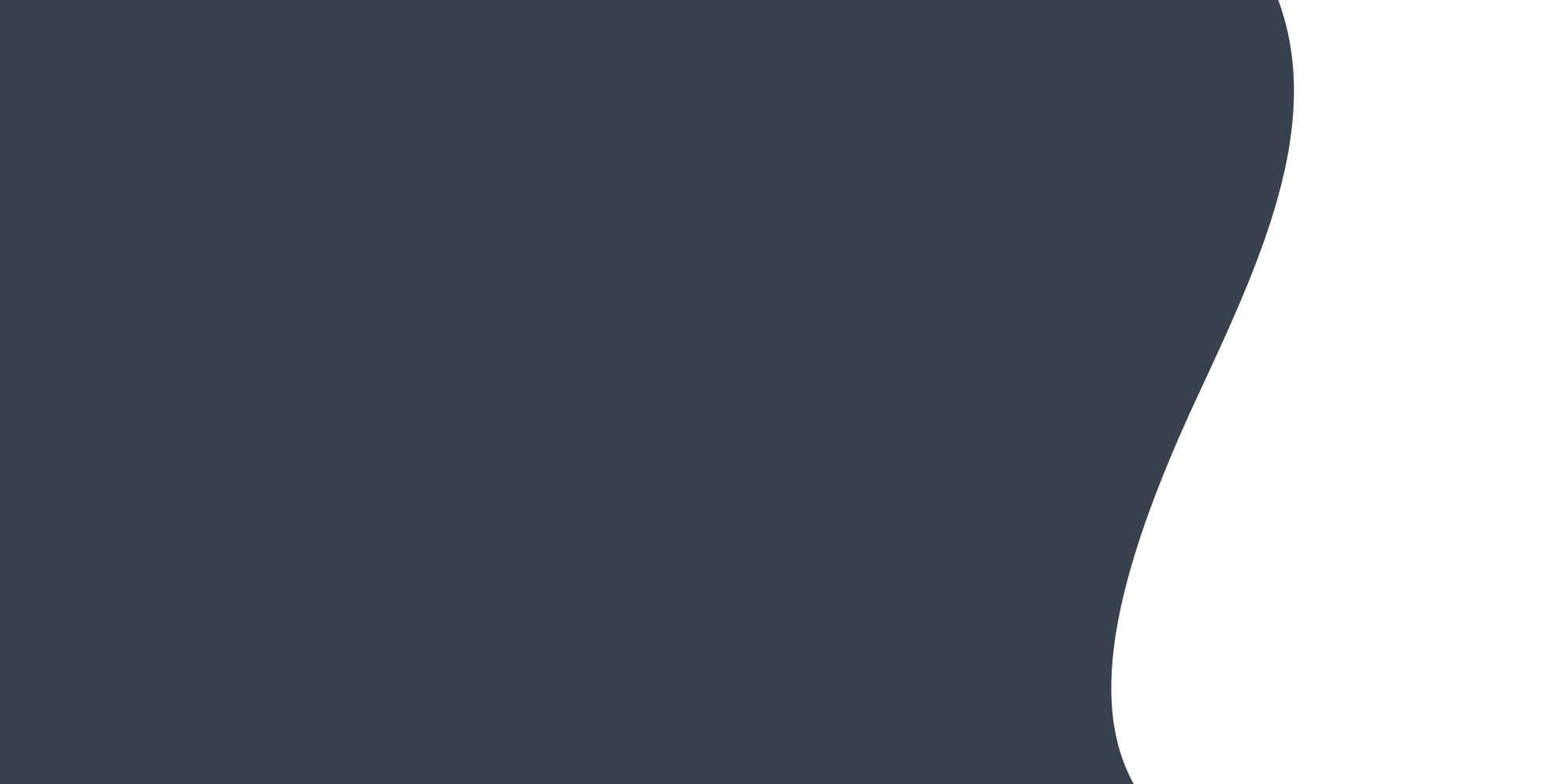 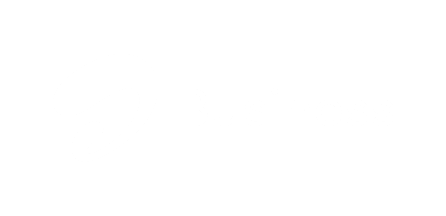 SMW6 – Overview
SMW6
Cable connecting (Europe – India – Singapore)
 
Ready for Service: Q4 – 2024

Fiber Pairs: 10 (SMW6 core system) 
 Additional Exclusive 4 FPs for Airtel (Mum – Chennai- SNG) 
Design Capacity: 
16 to 18 Tbps per FP
CIF 31-Jan’22
Supplier -  SUBCOM
Project Status
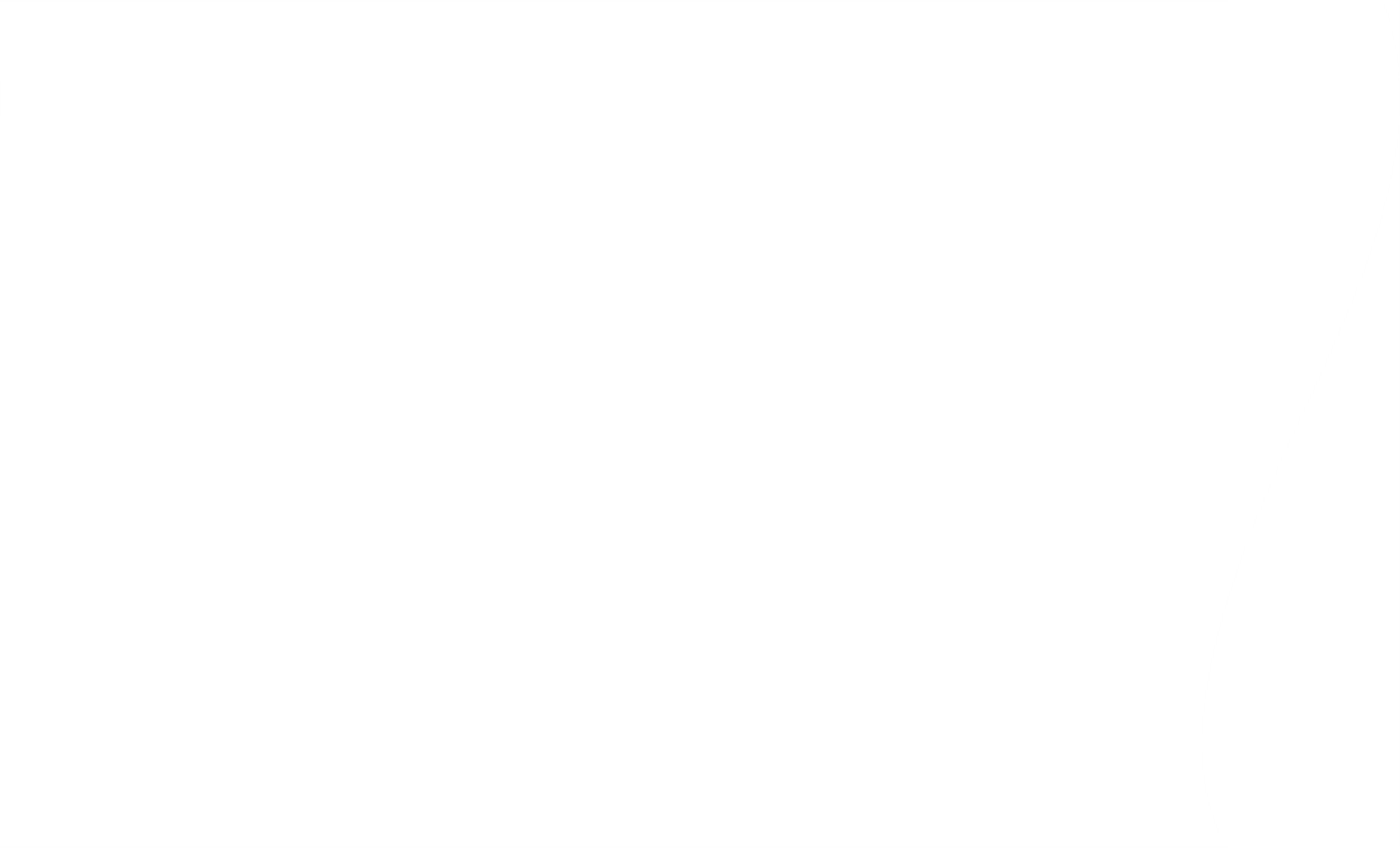 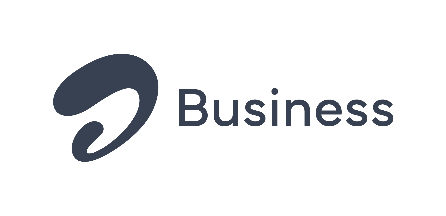 Airtel Opcos In Africa
Tunisia
Morocco
Algeria
Libyan Arab
 Jamahiriya
Egypt
Mali
Cape Verde
Mauritania
Eritrea
Niger
Djibouti
Chad
Sudan
Senegal
Burkina
Faso
Gambia
Guinea
Benin
Nigeria
Guinea Bissau
Ethiopia
Ivory Coast
Ghana
Central African
 Republic
Sierra Leone
Togo
Cameroon
Rwanda
Kenya
Uganda
Democratic 
Republic of Congo
Gabon
Malawi
Tanzania
Seychelles
Burundi
Comoros
Angola
Zambia
Mauritius
Madagascar
Zimbabwe
Namibia
La reunion
Botswana
Mozambique
South Africa
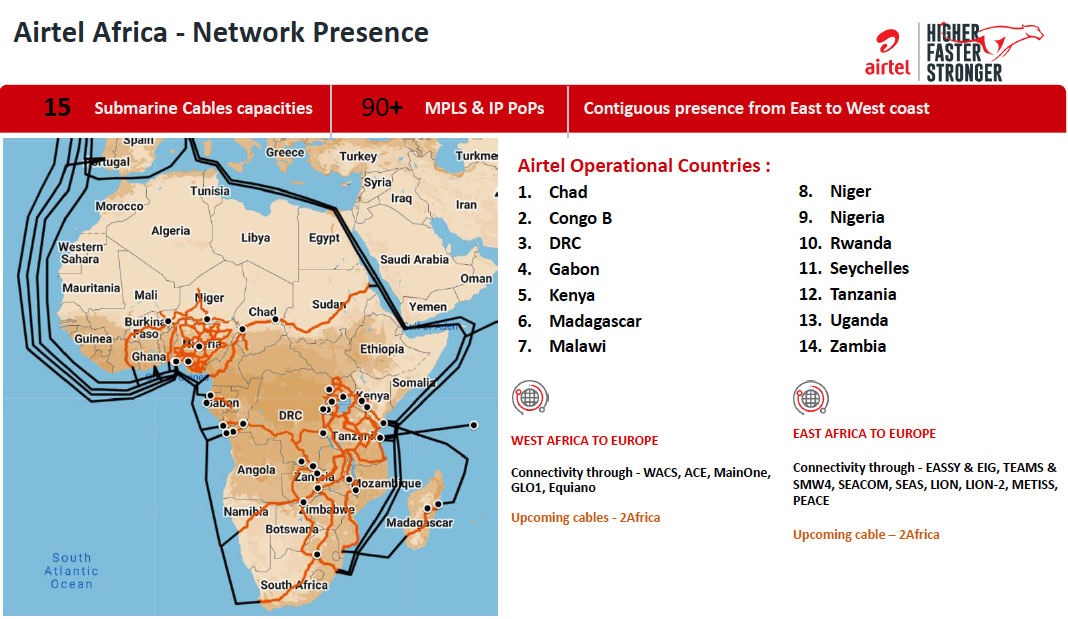 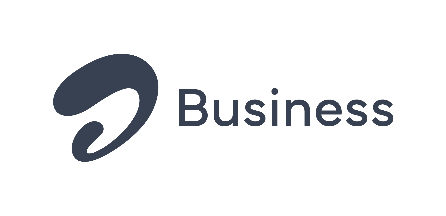 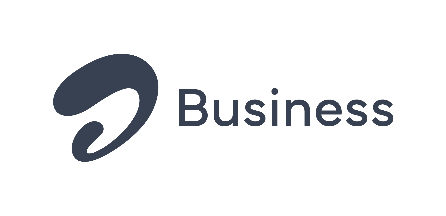 Airtel Africa-Backbone/Intercity Fiber Footprint
SUCCESS STORIES | OUR CUSTOMERS
Carrier & Wholesalers
Next Gen (Content, ISVs, etc)
MNO
Media & Broadcasters
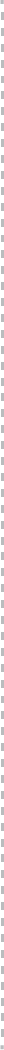 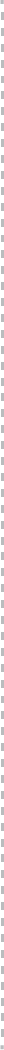 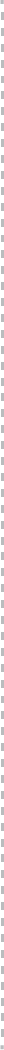 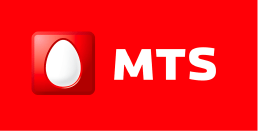 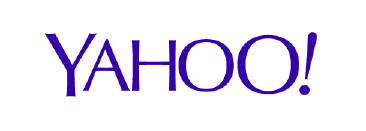 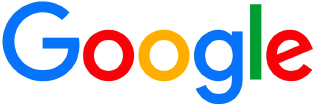 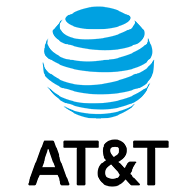 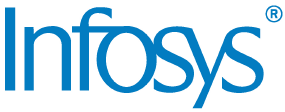 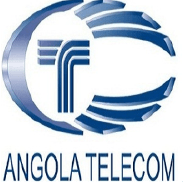 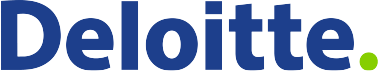 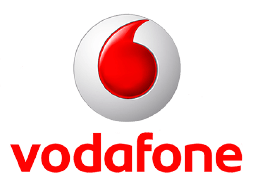 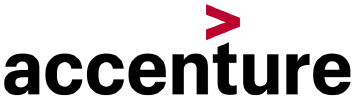 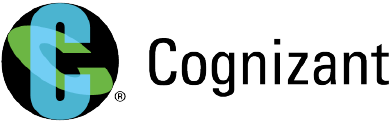 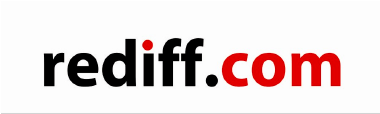 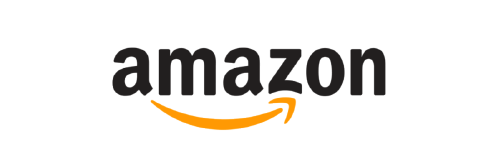 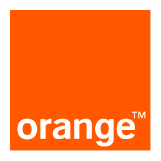 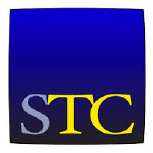 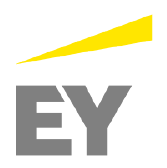 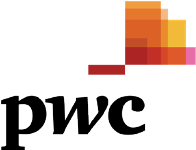 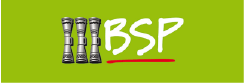 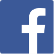 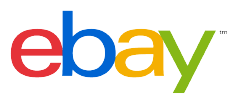 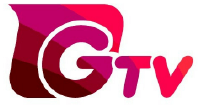 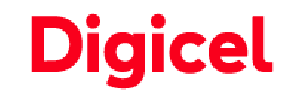 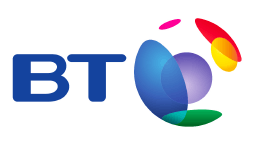 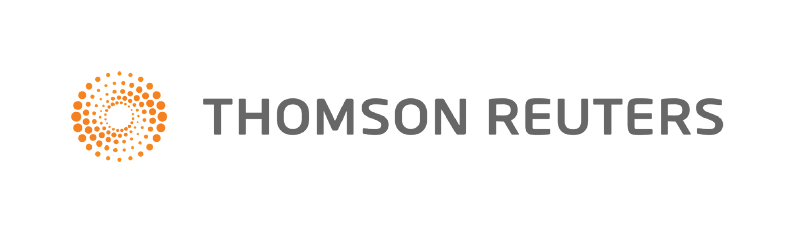 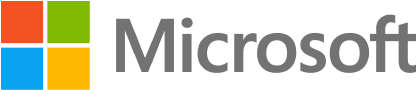 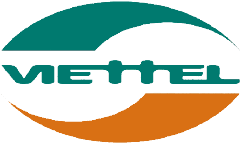 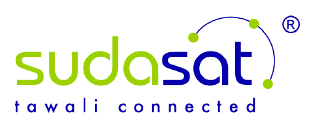 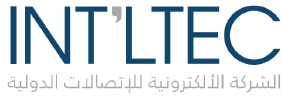 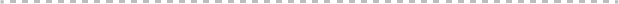 Satellite
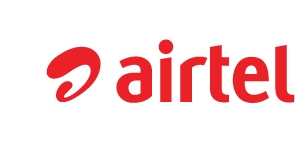 [Speaker Notes: Okay for now]
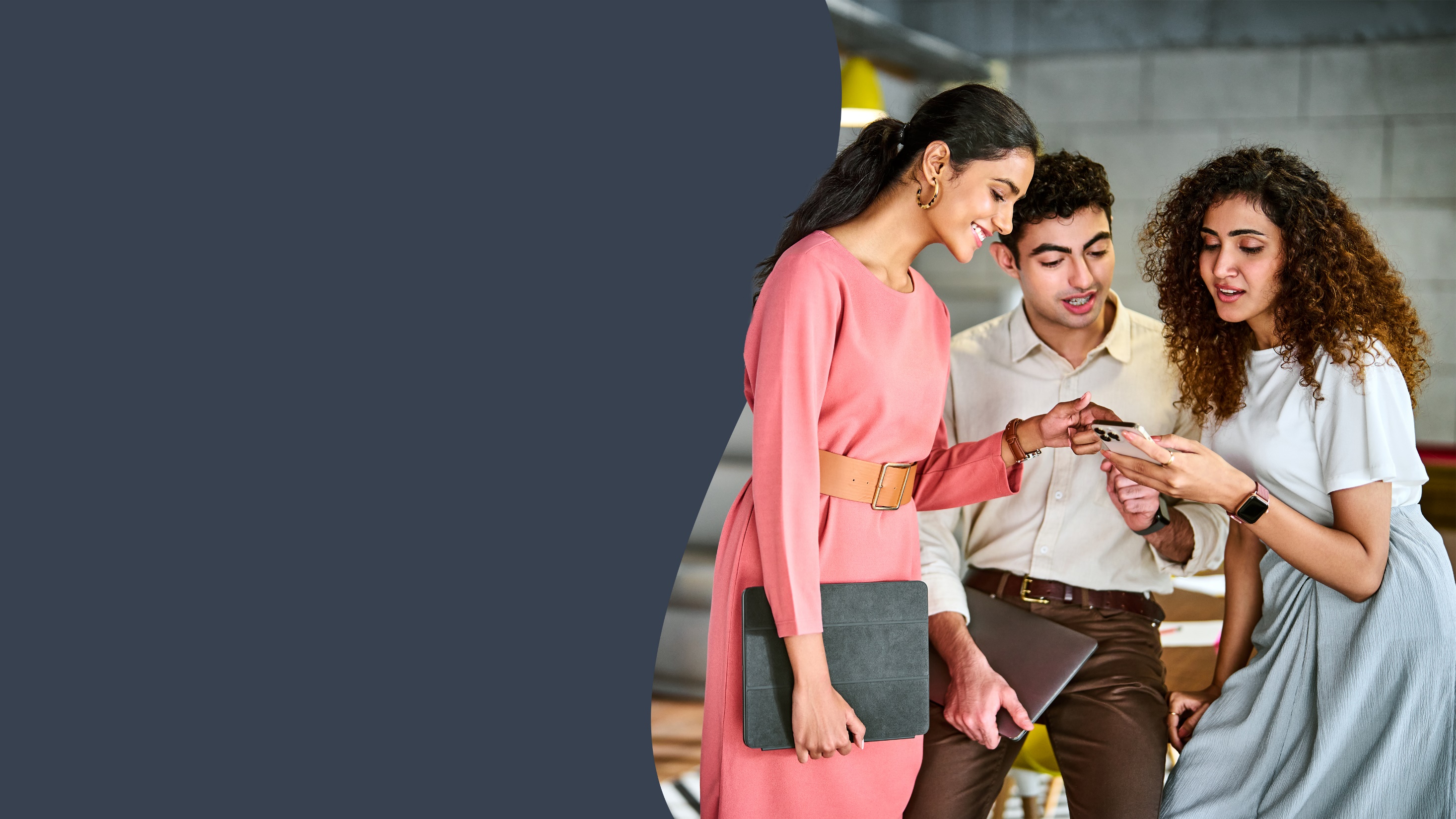 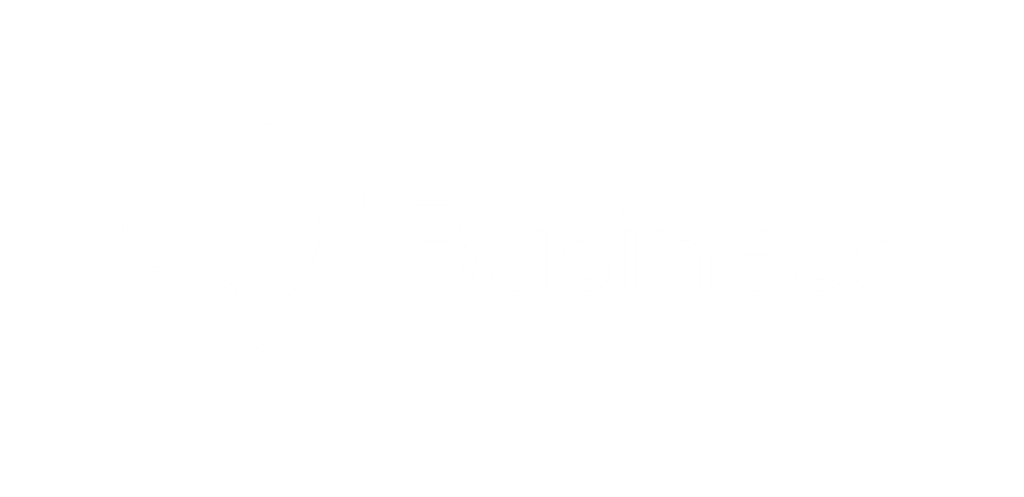 Thank You